فصل 3
Widths and Profiles of Spectral Lines
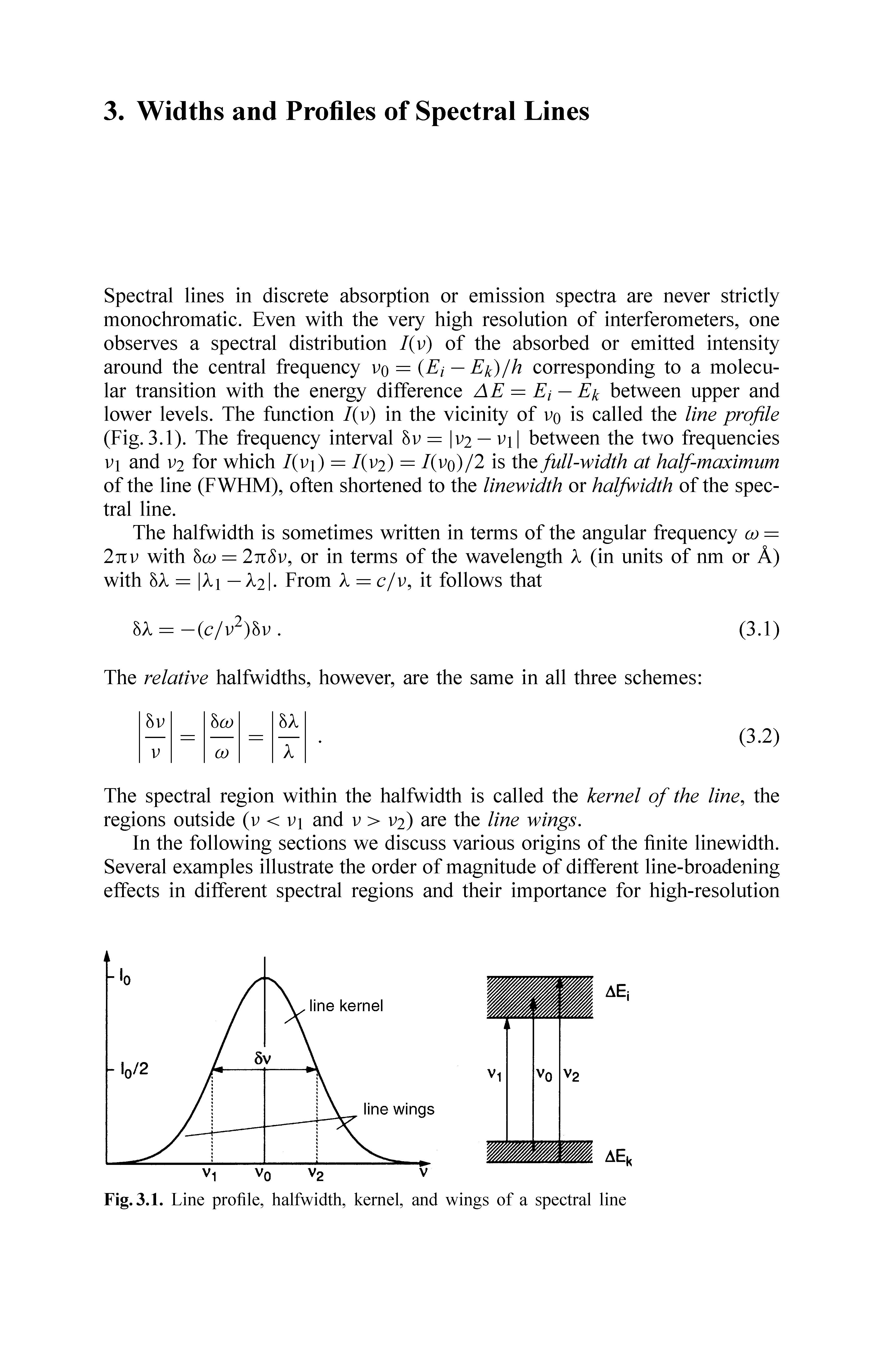 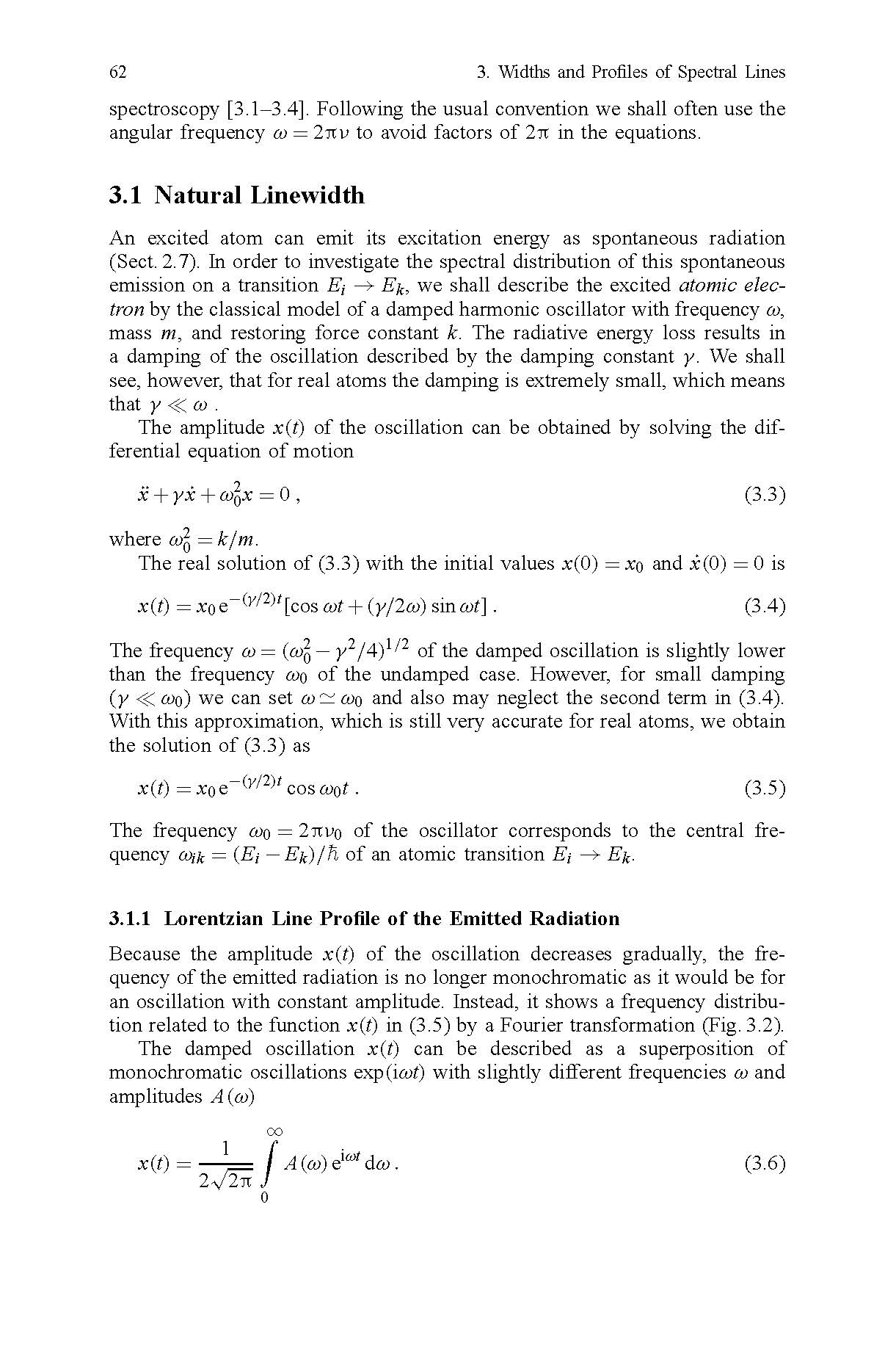 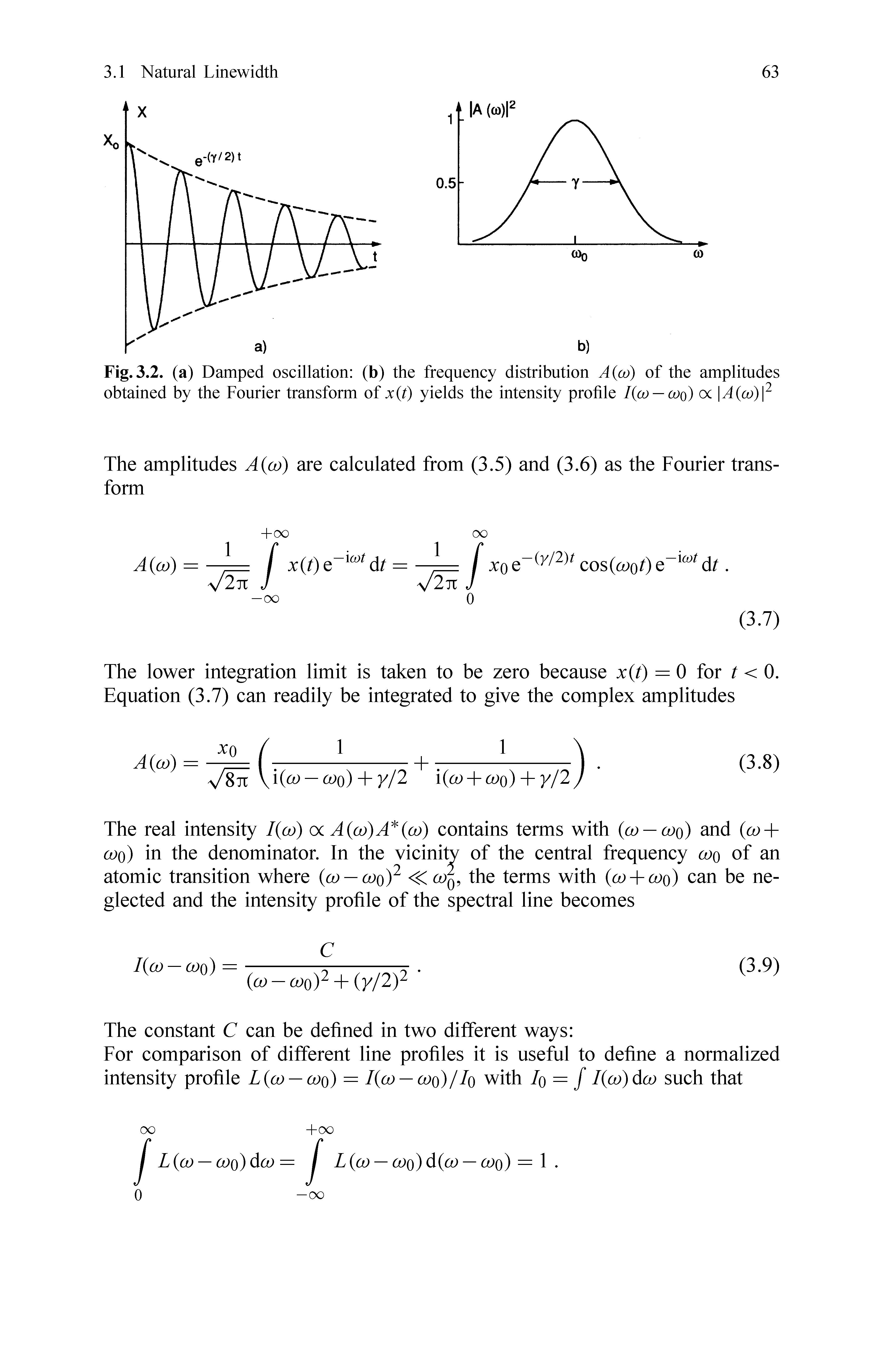 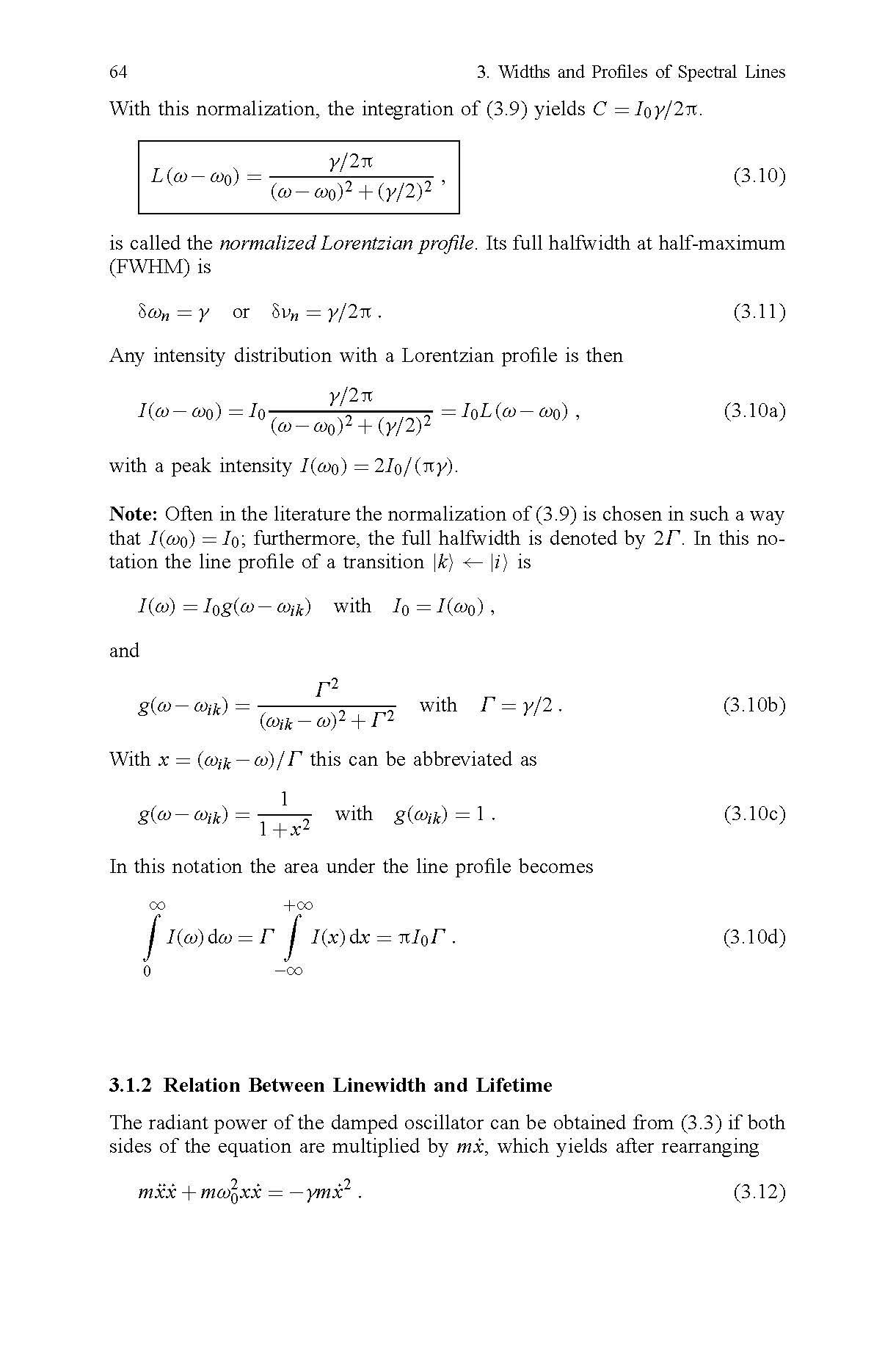 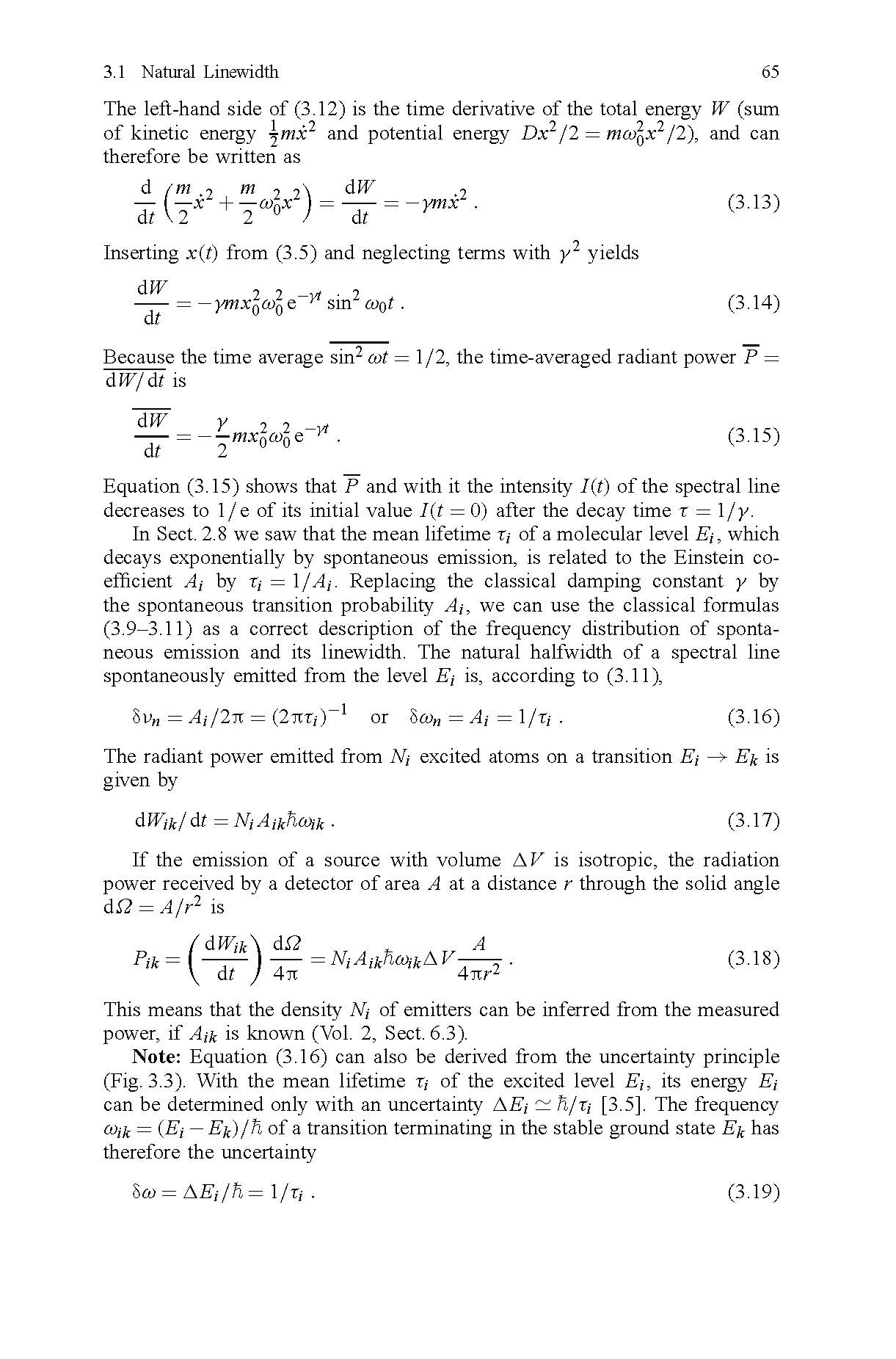 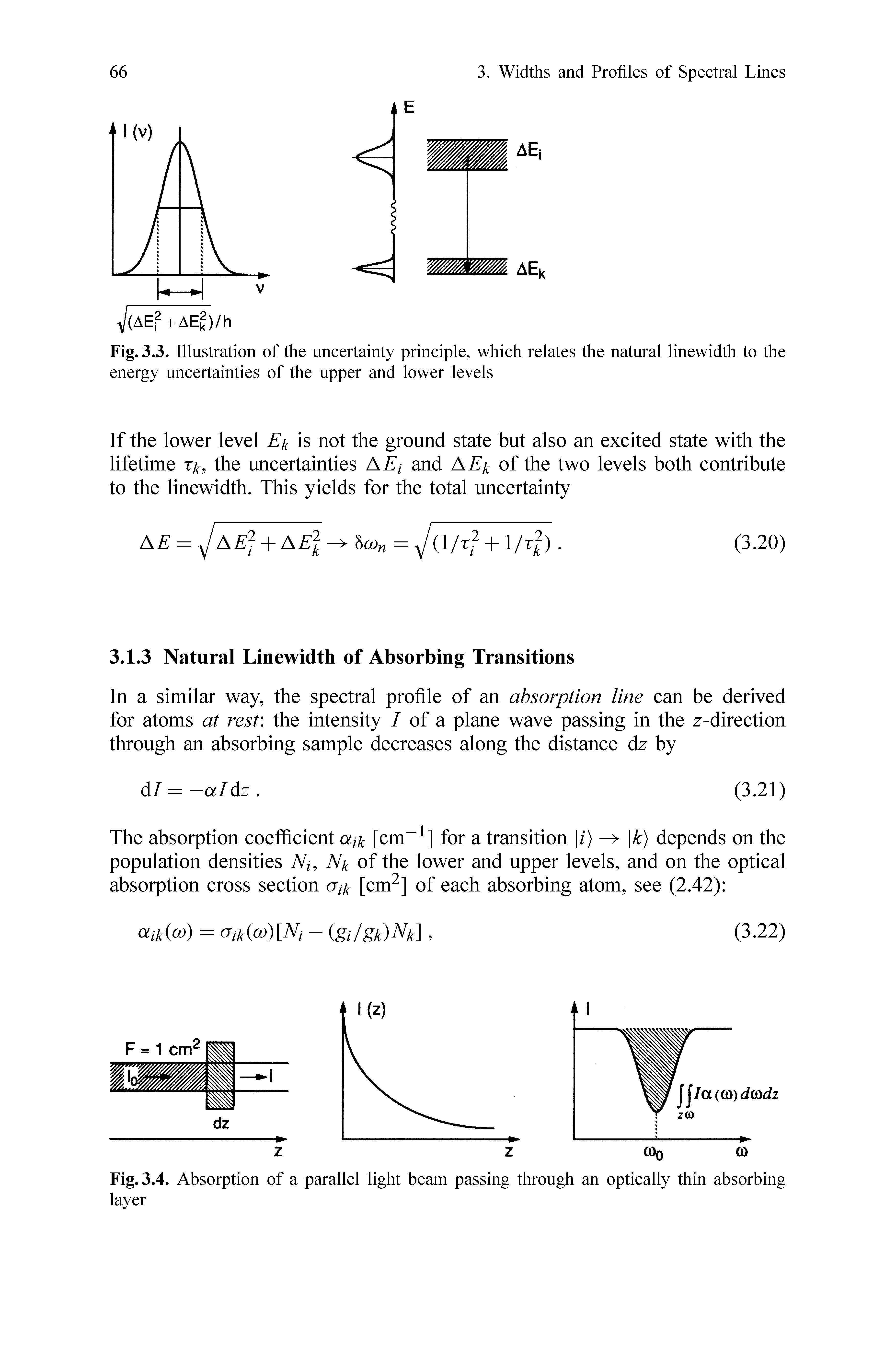 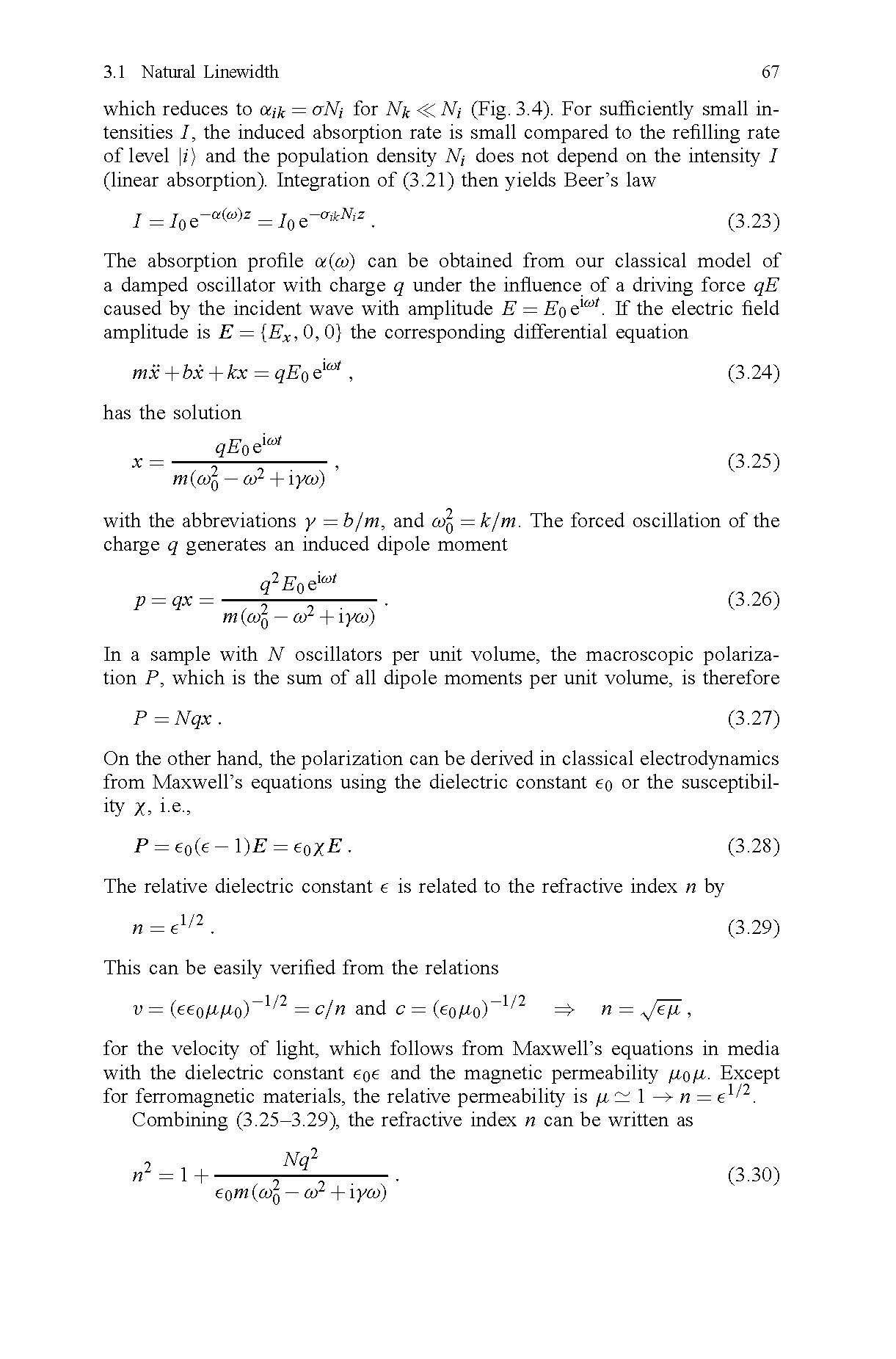 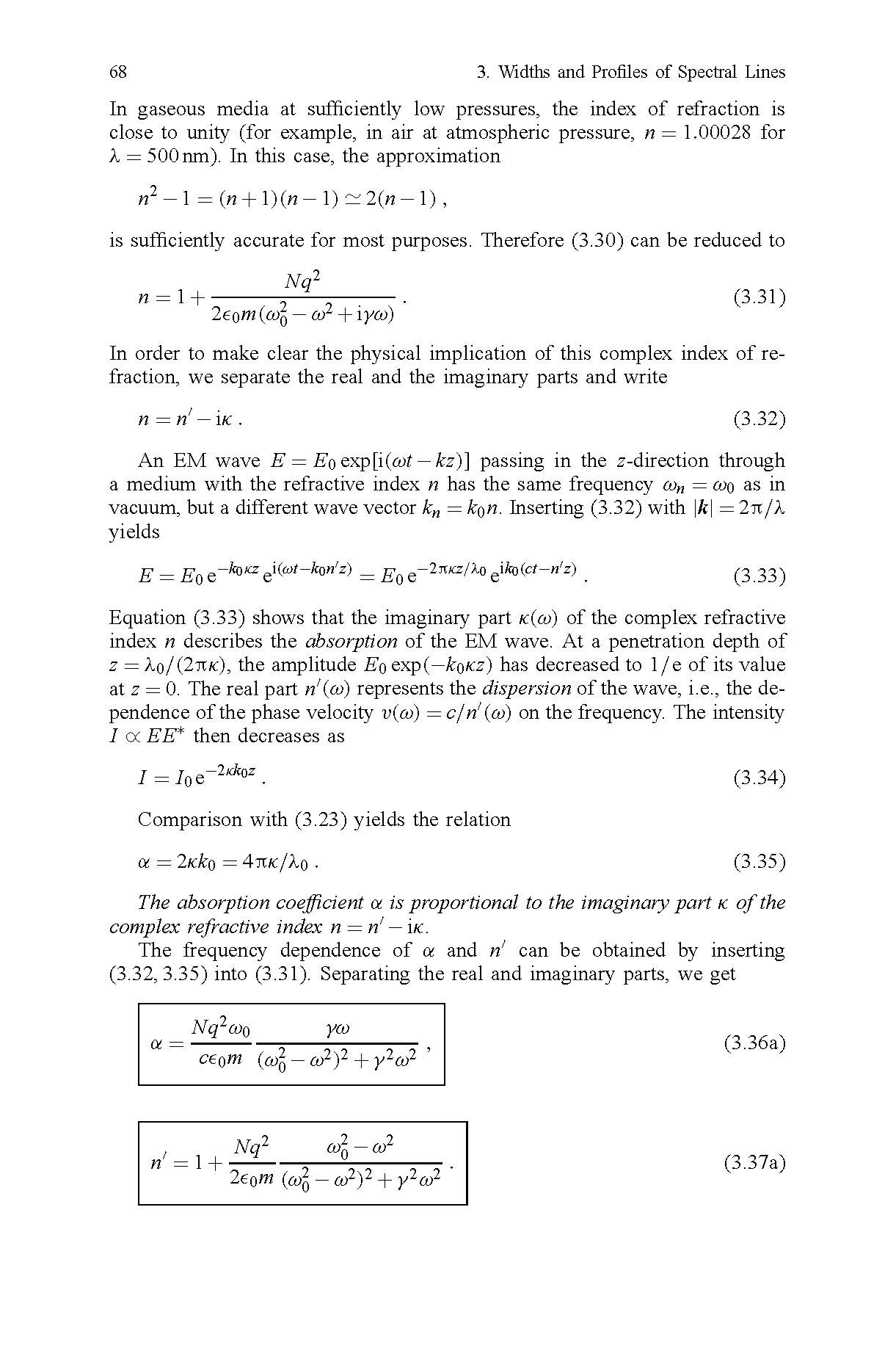 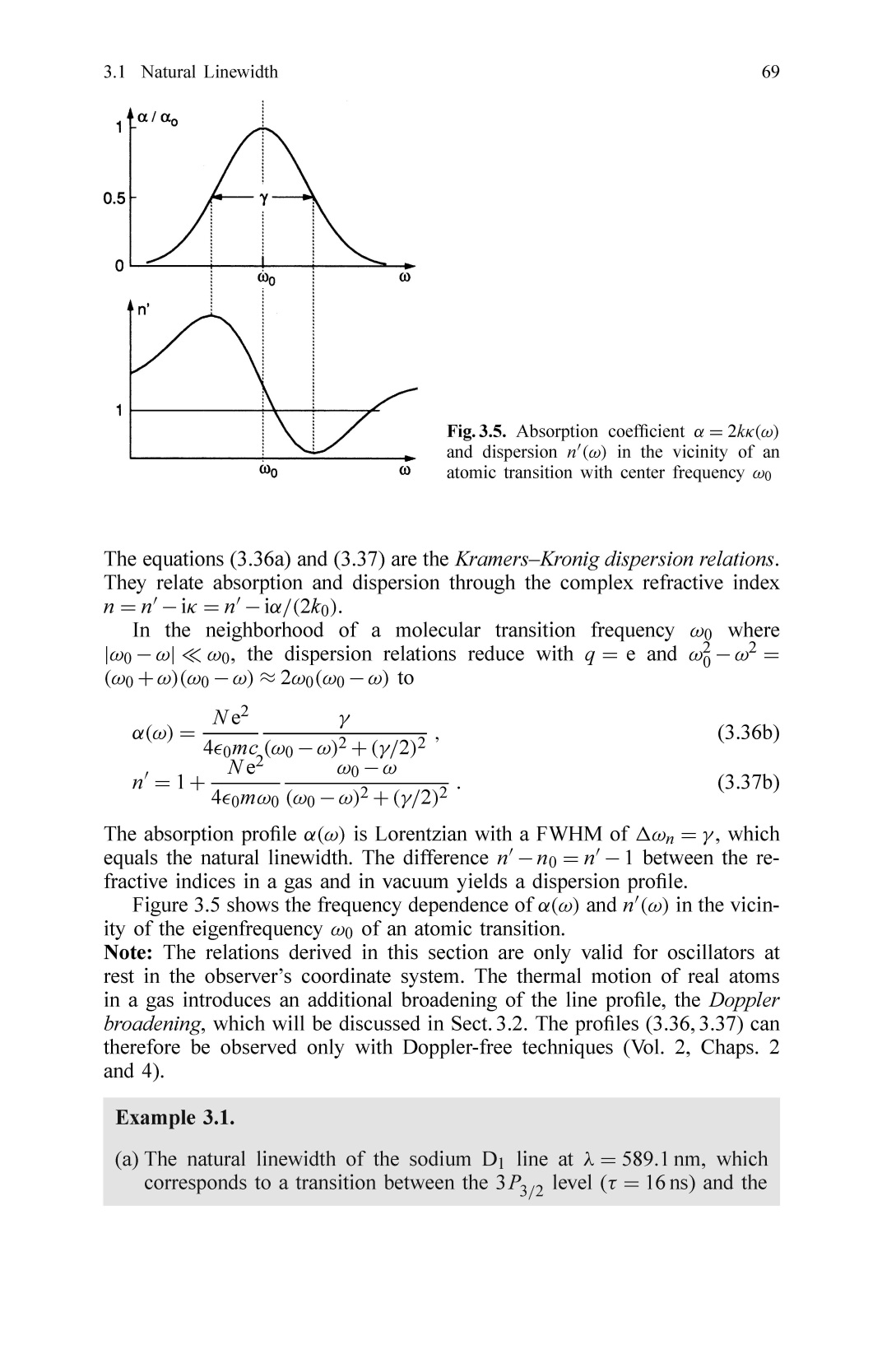 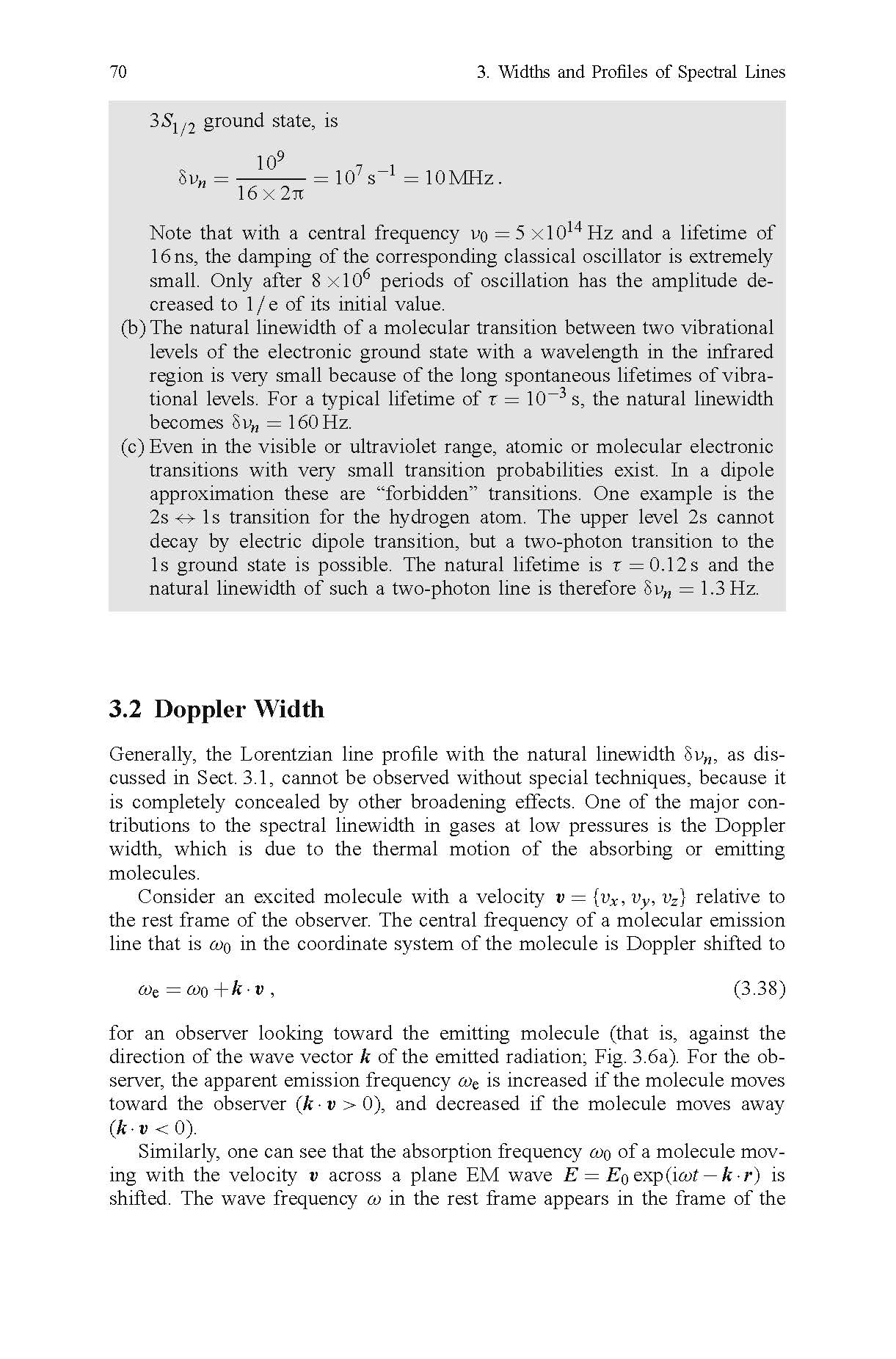 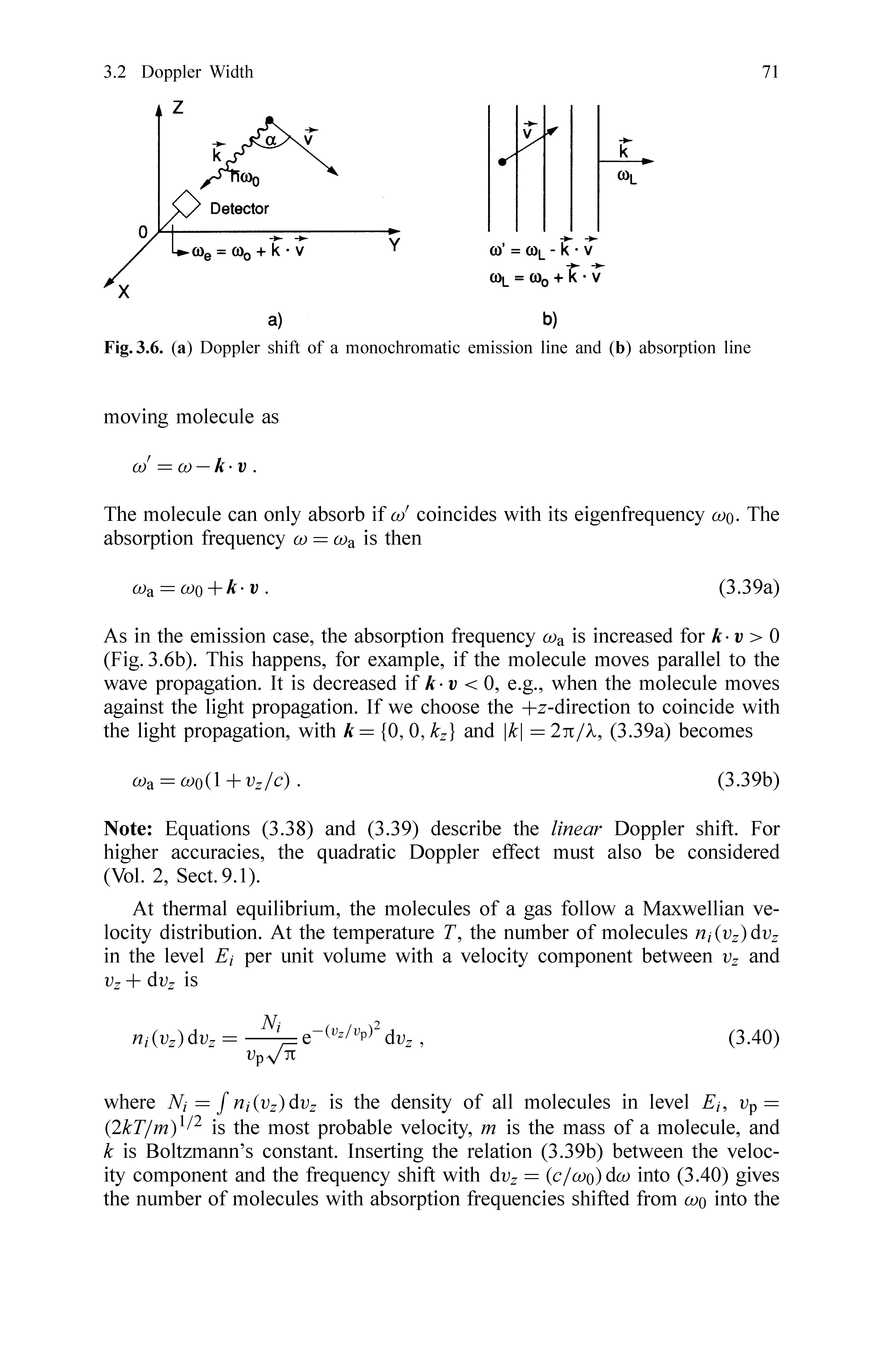 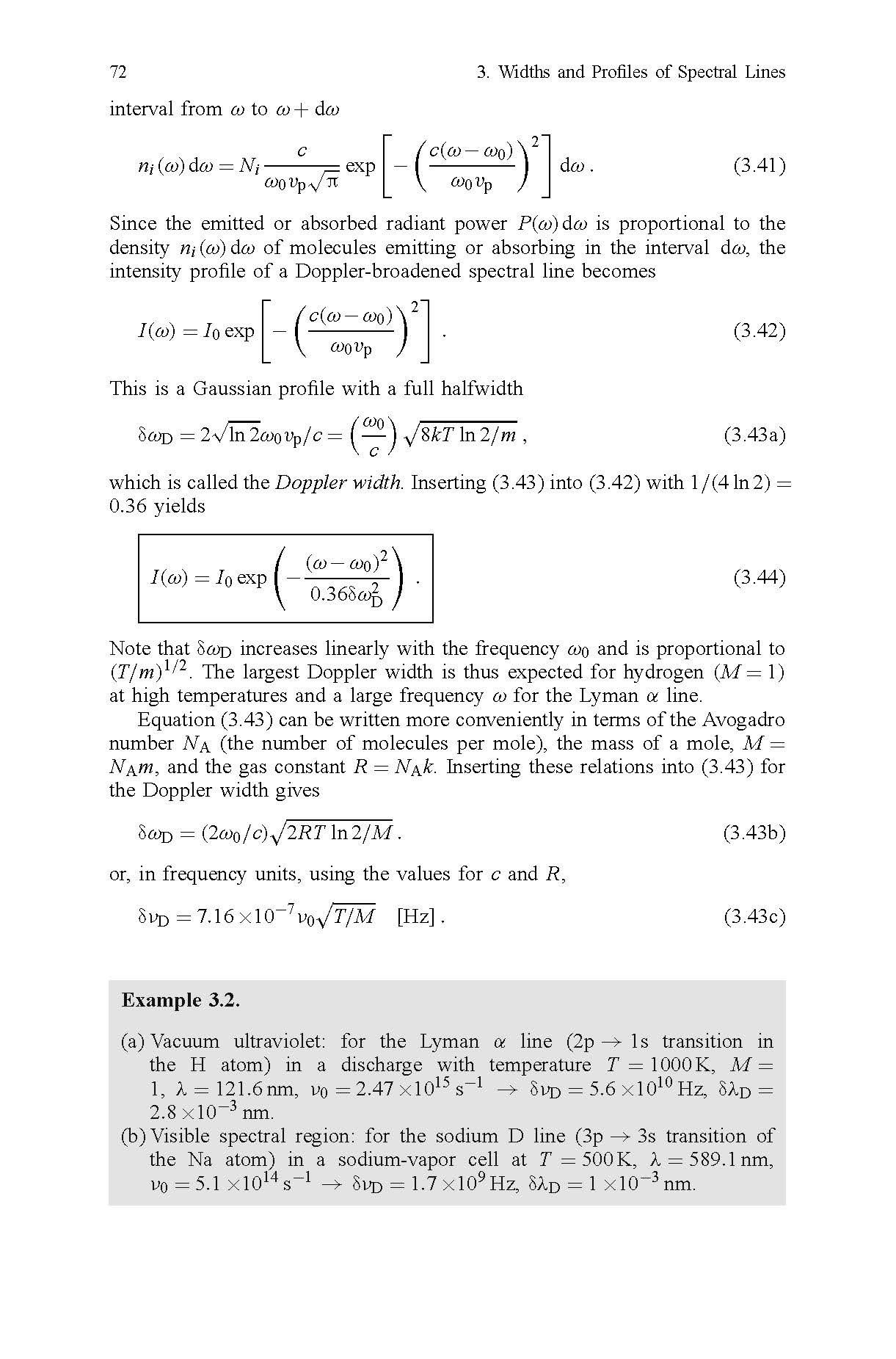 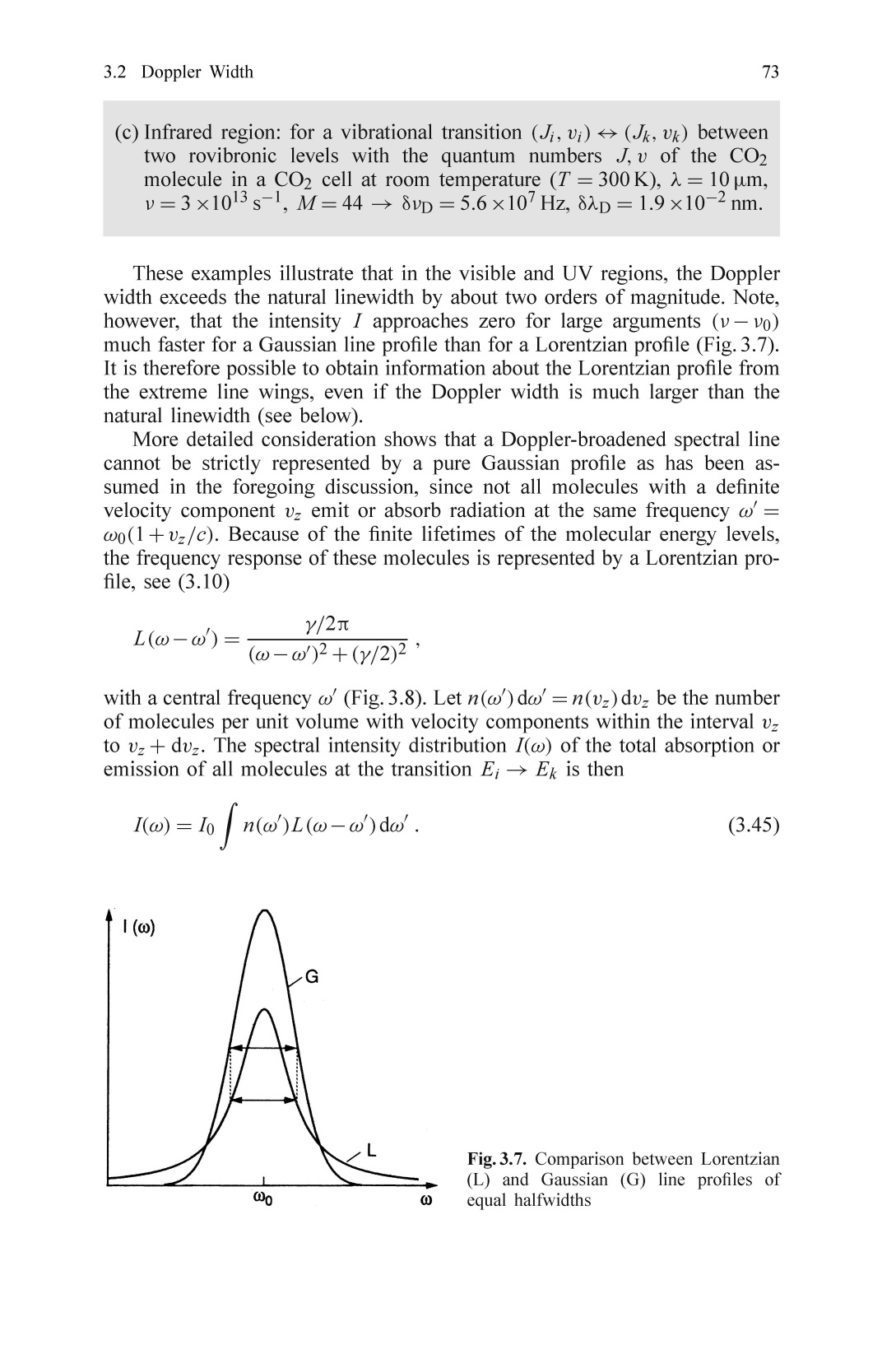 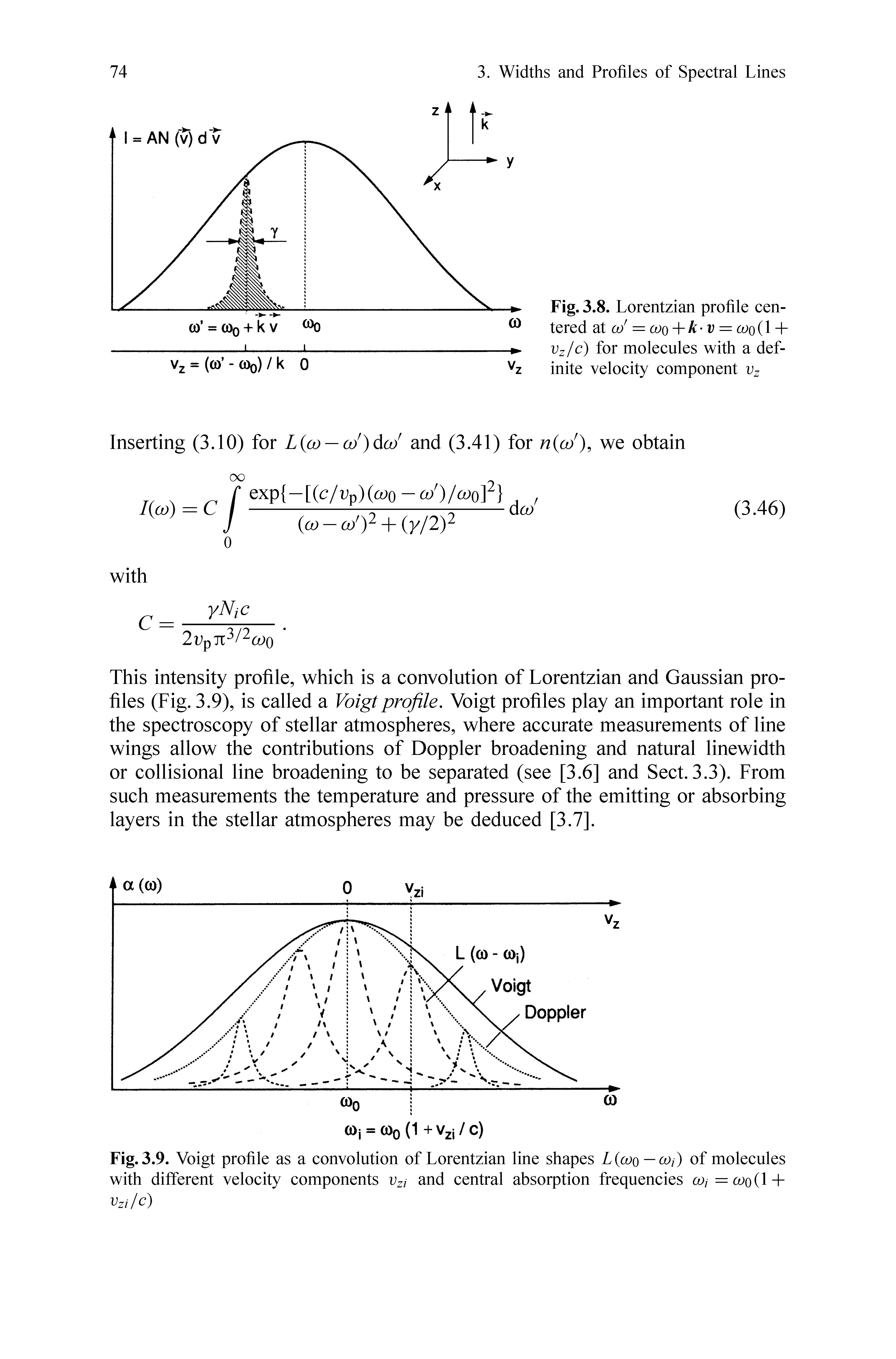 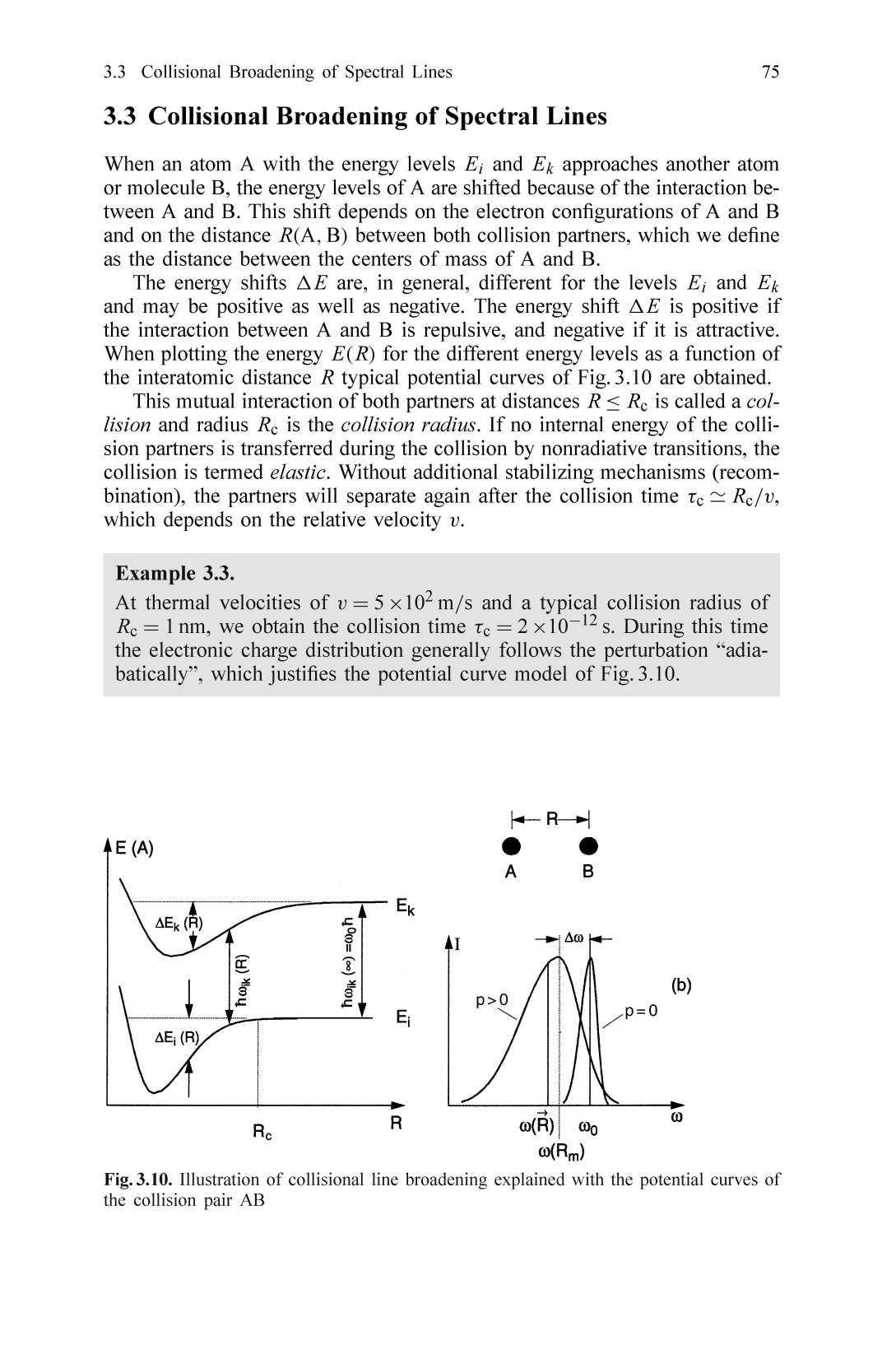 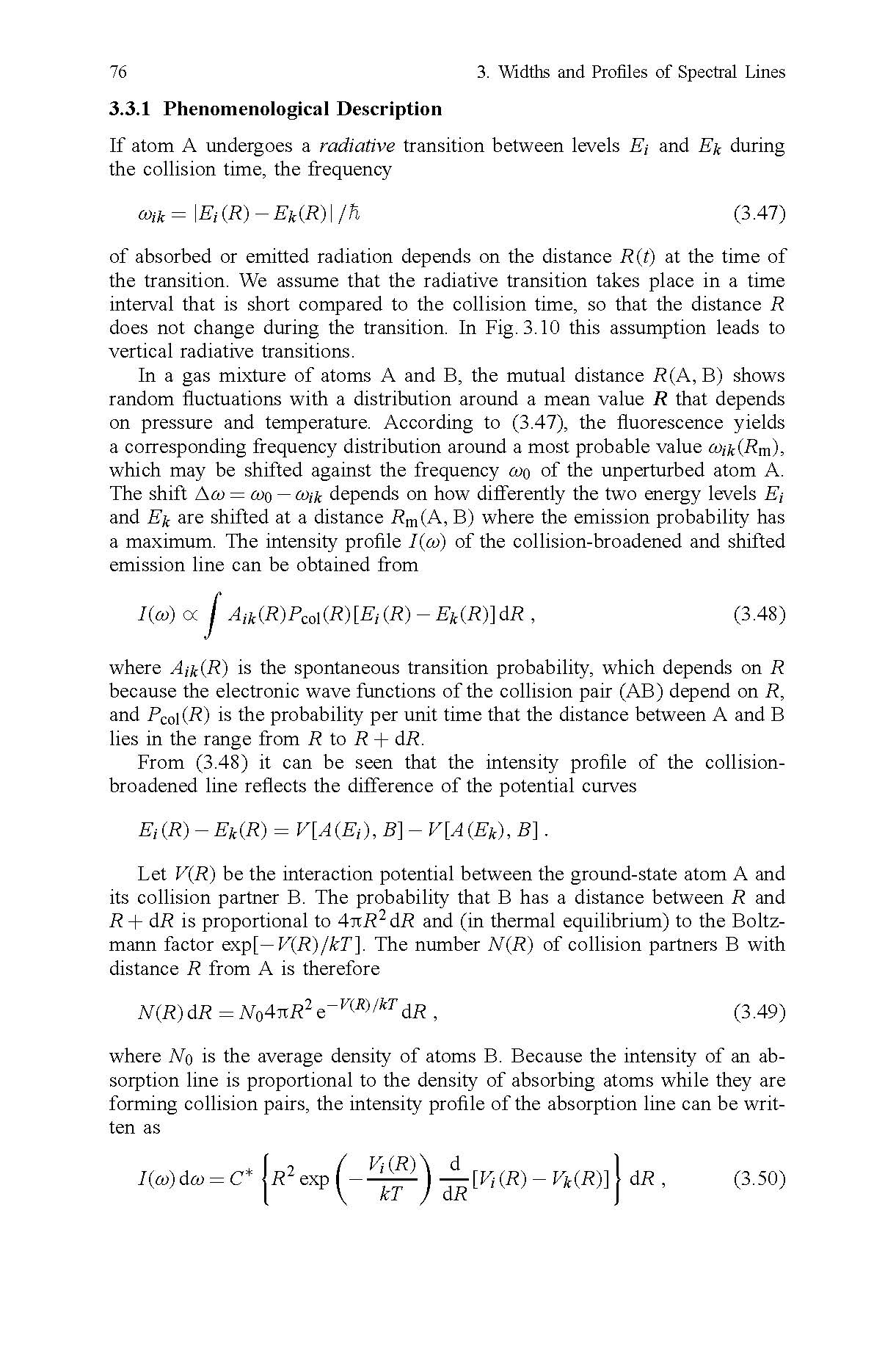 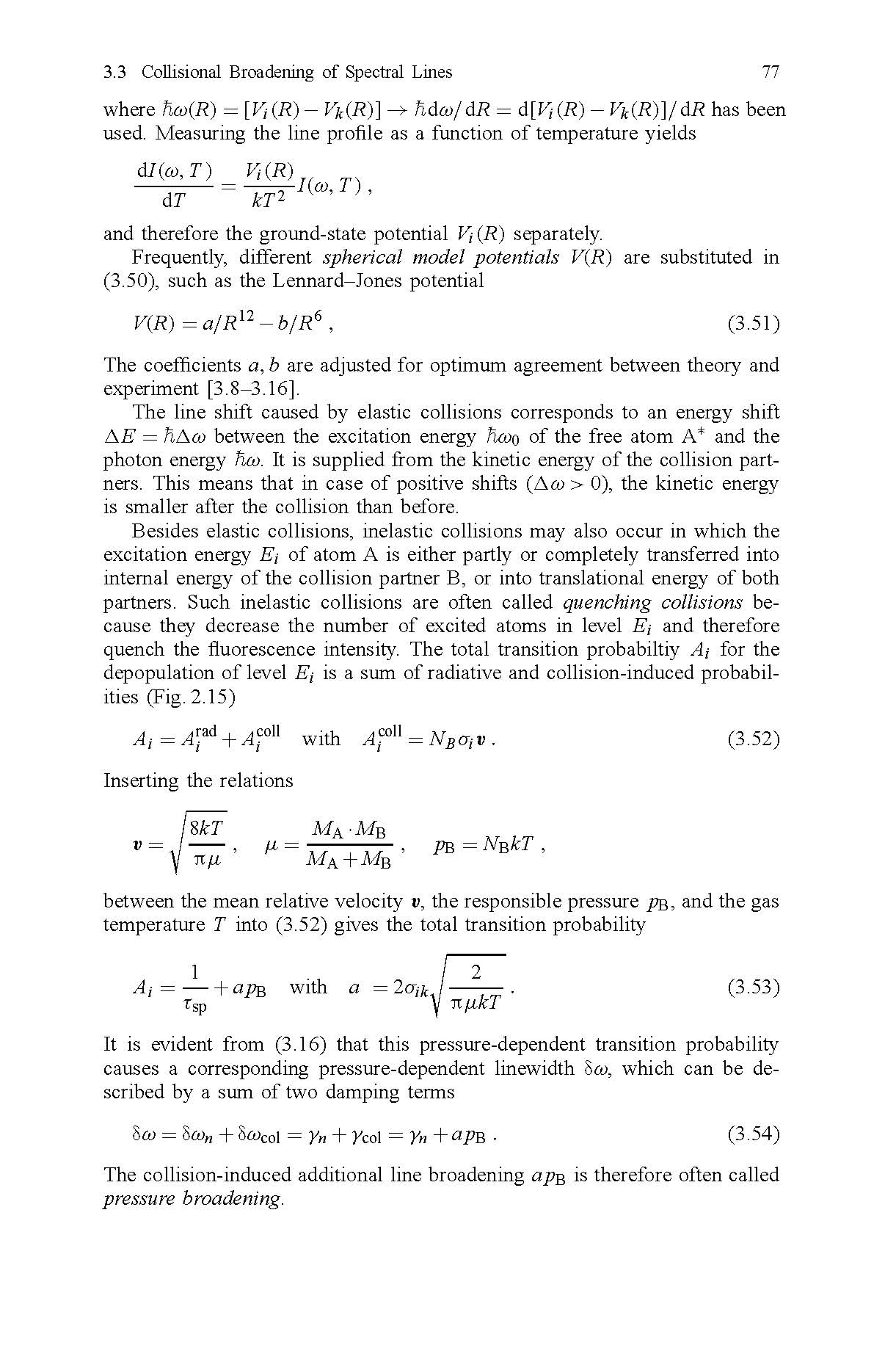 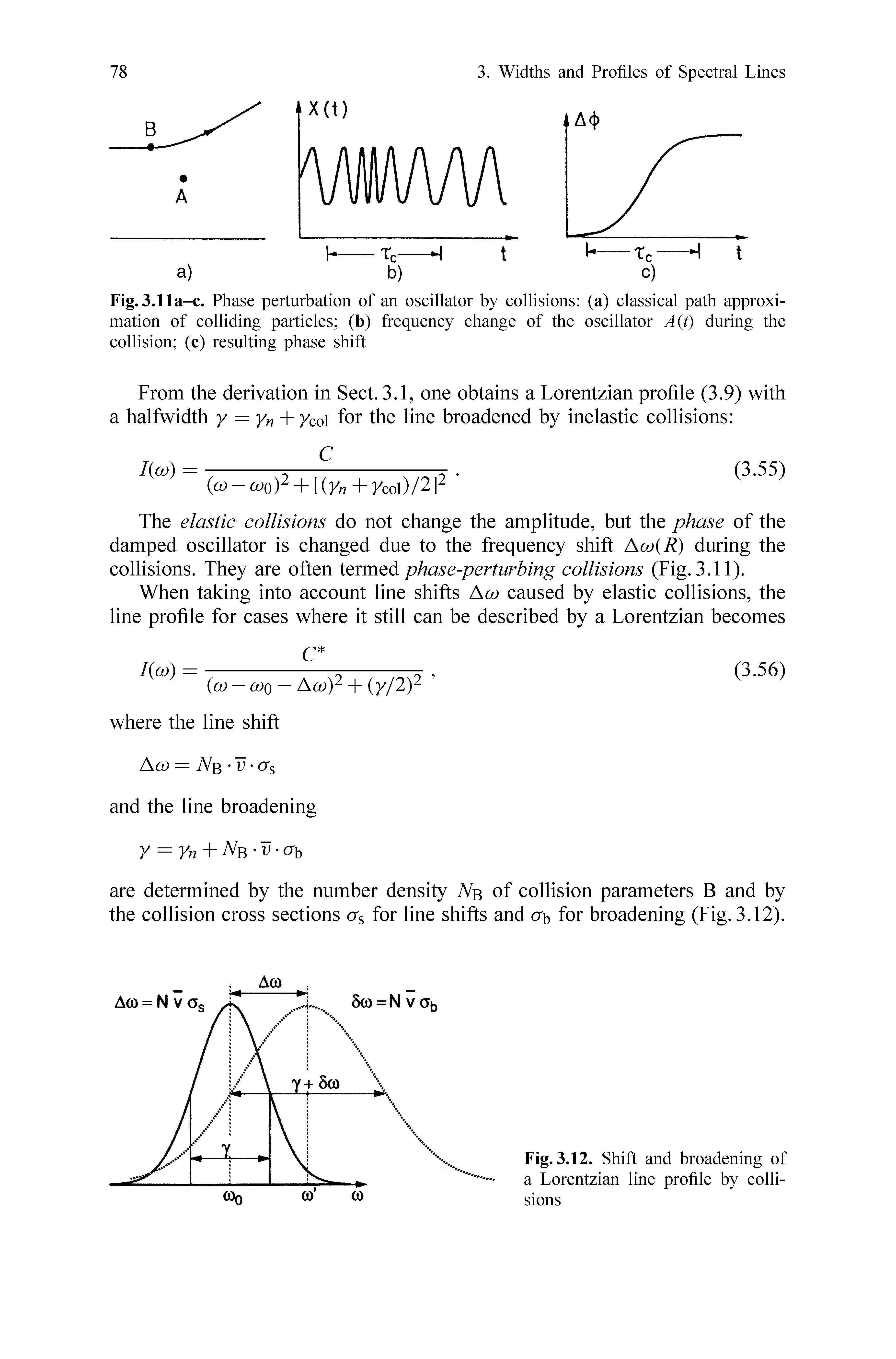 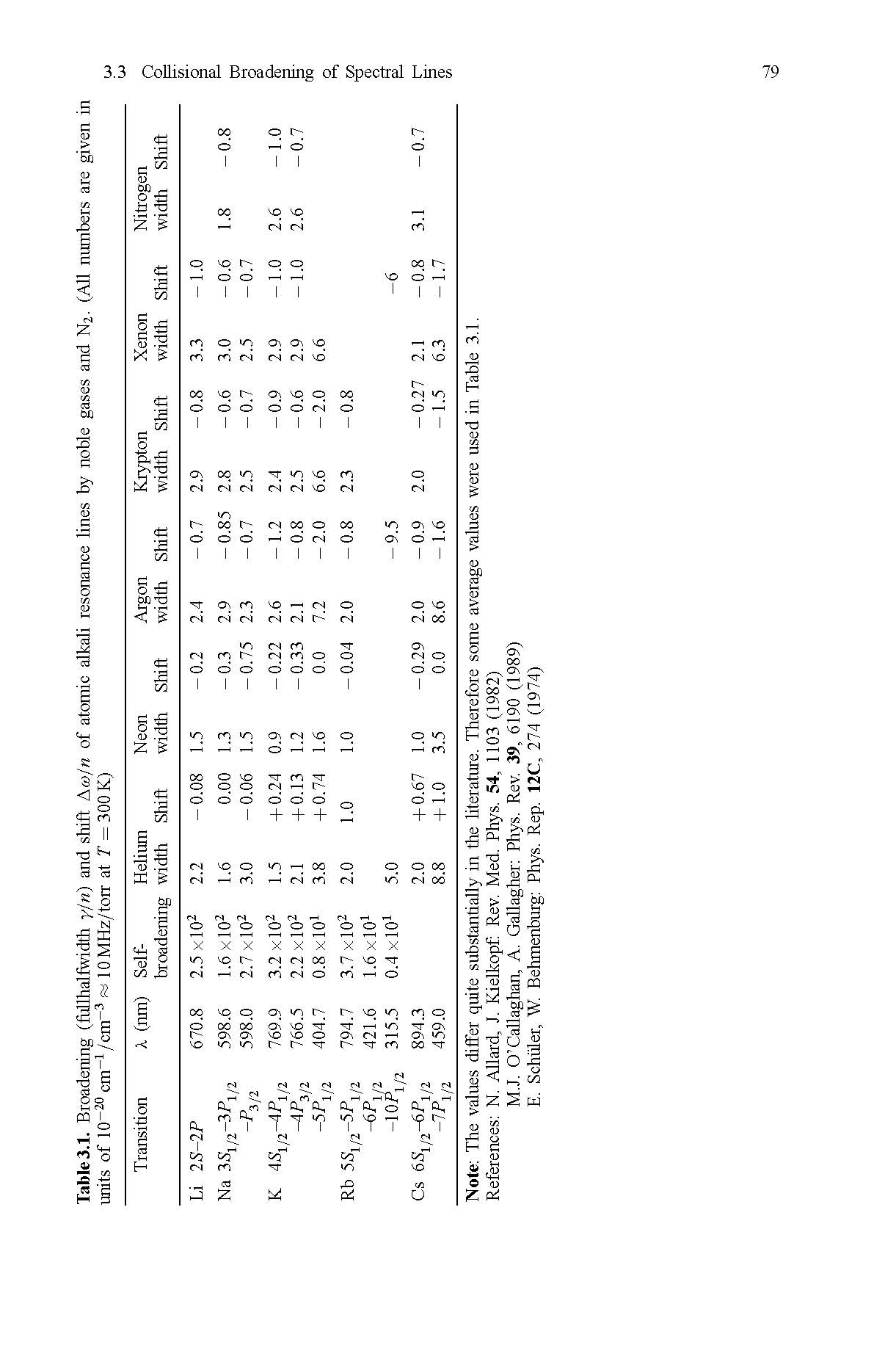 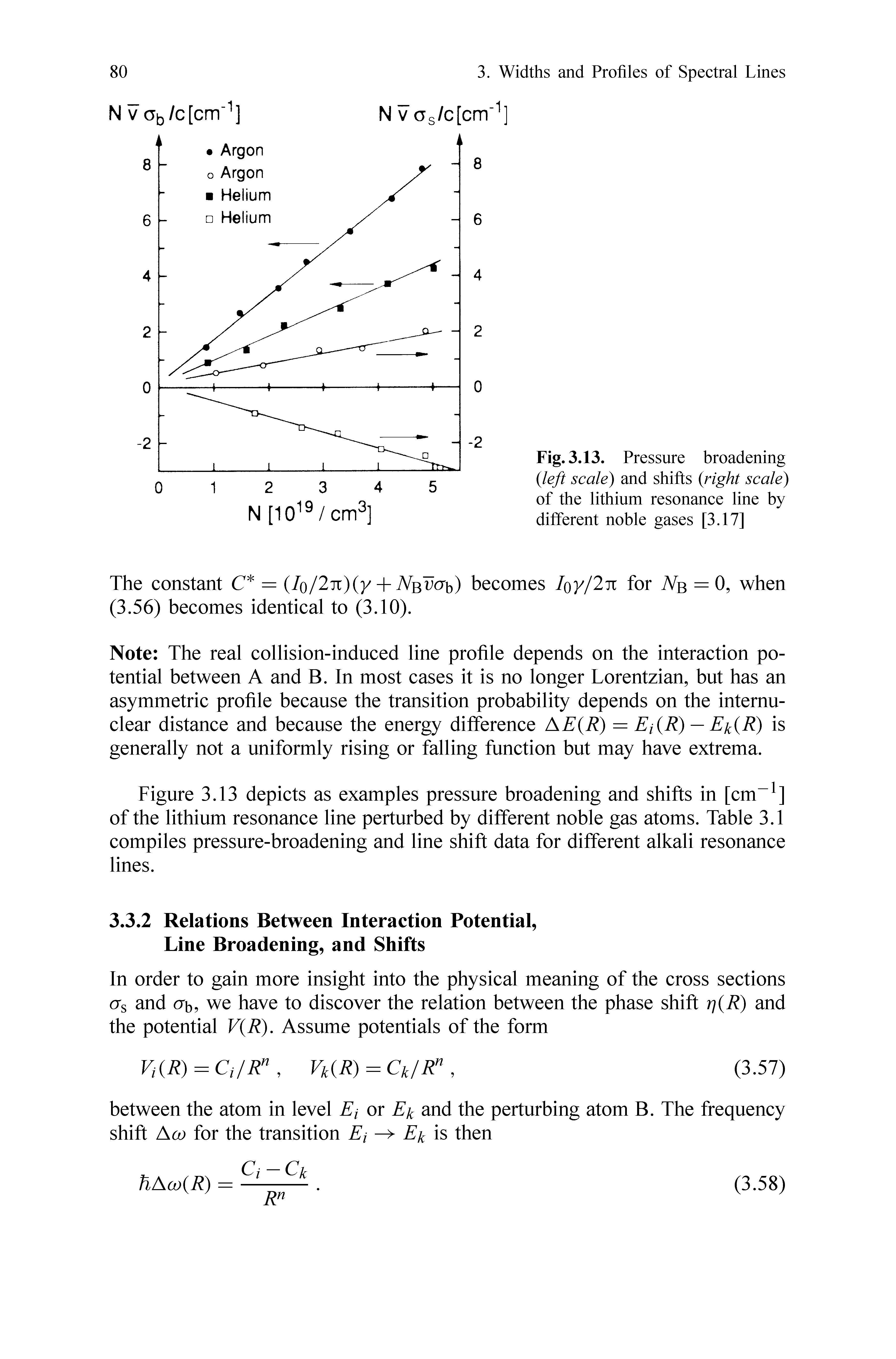 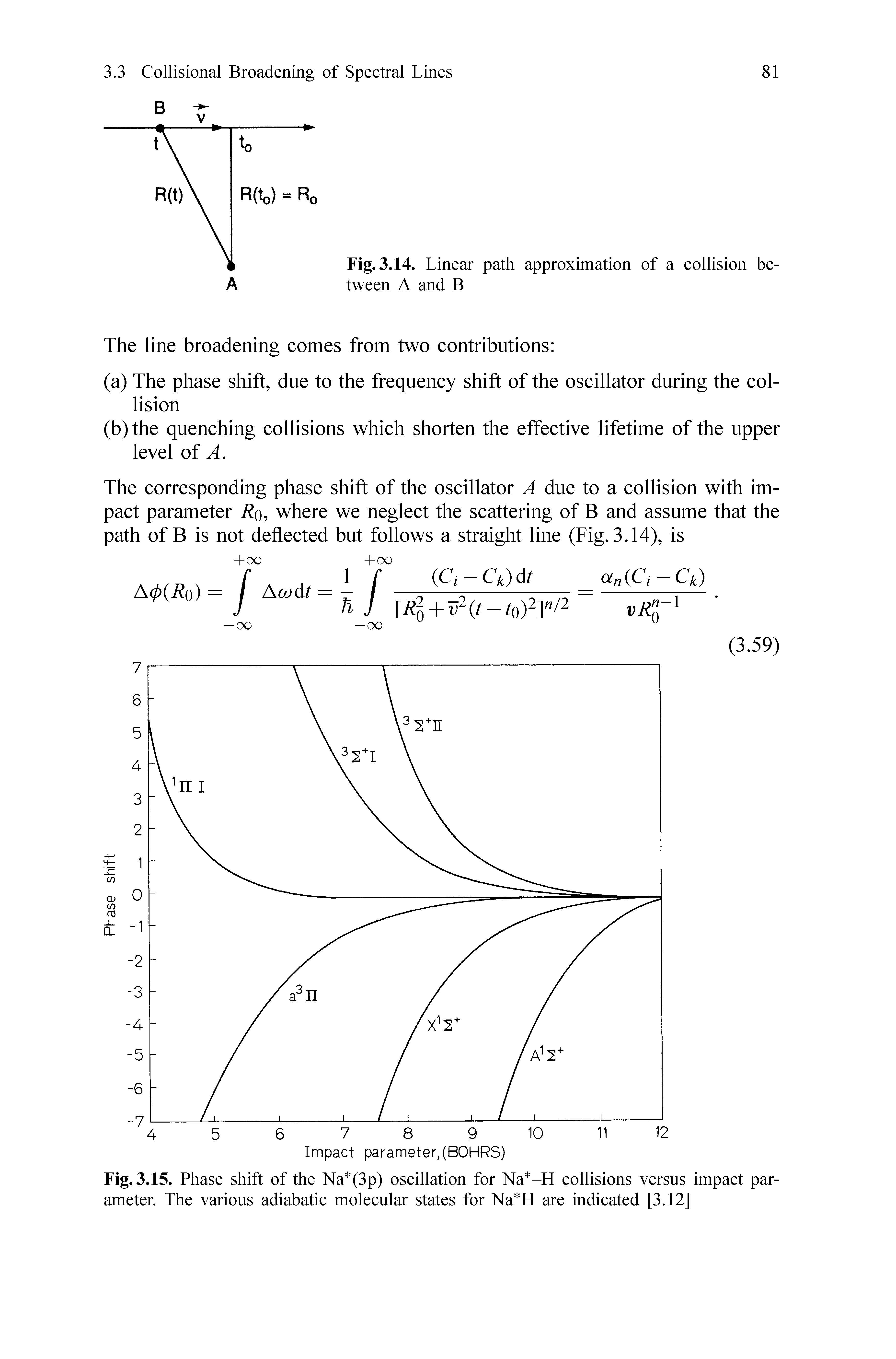 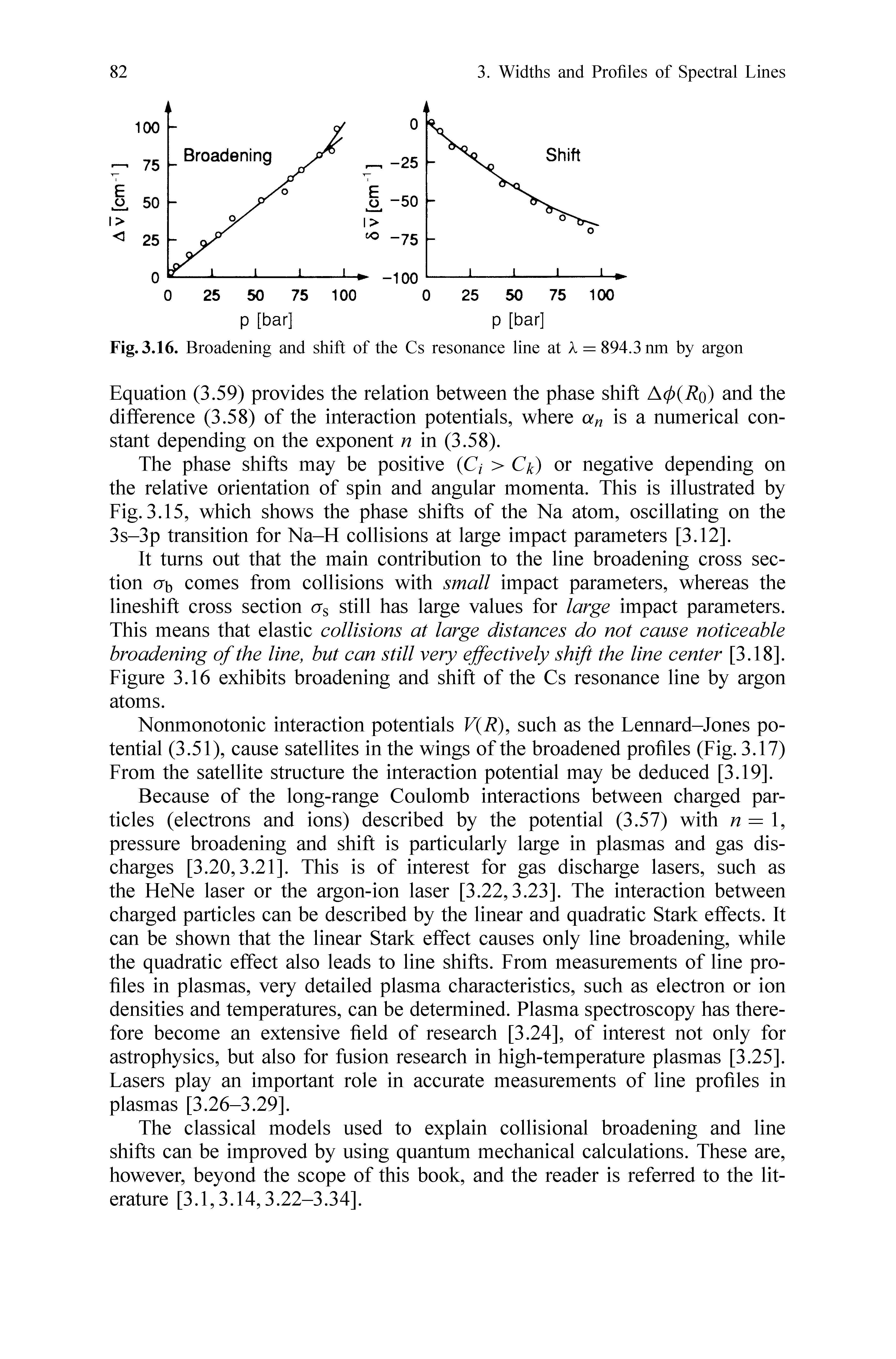 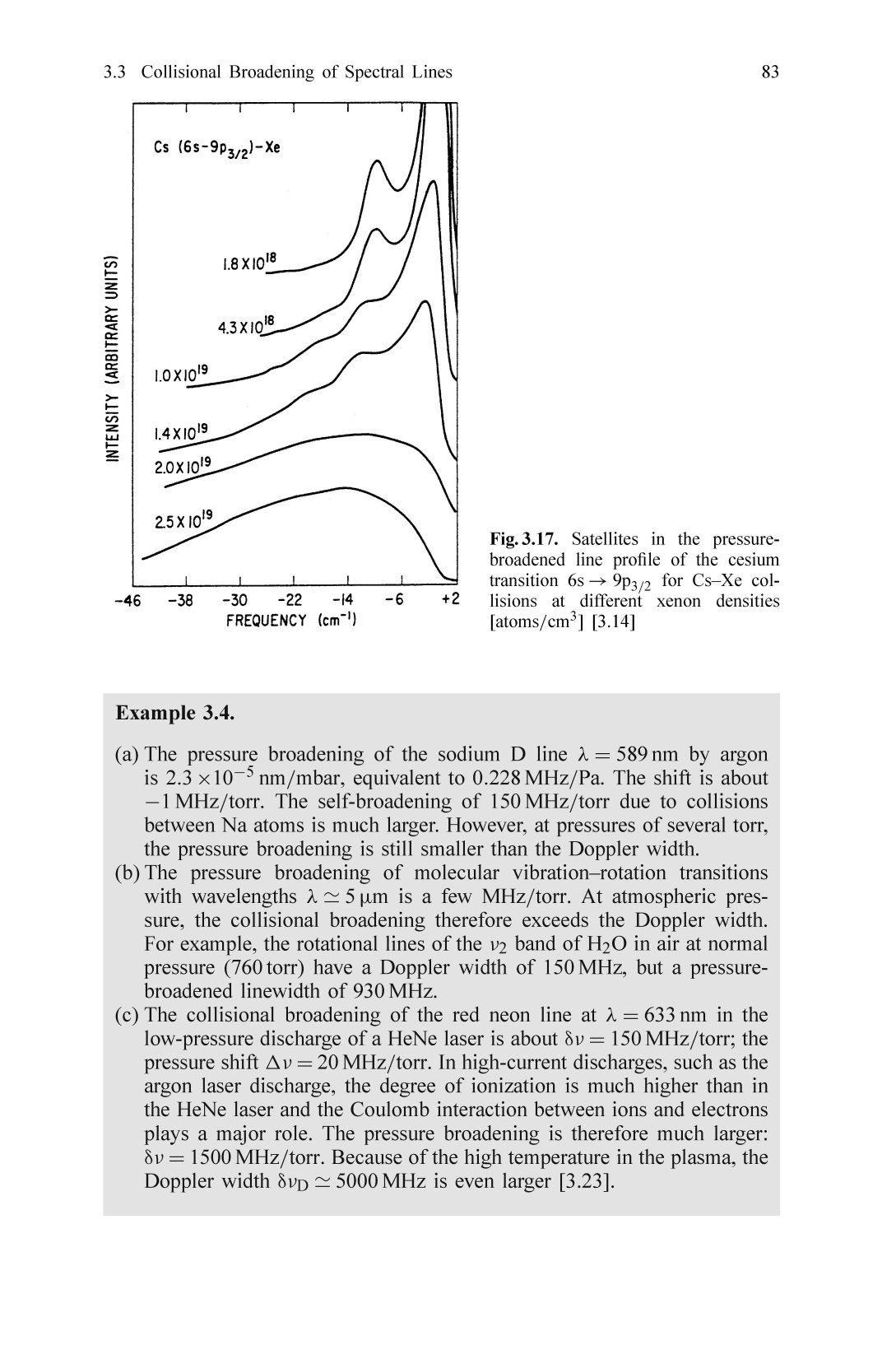 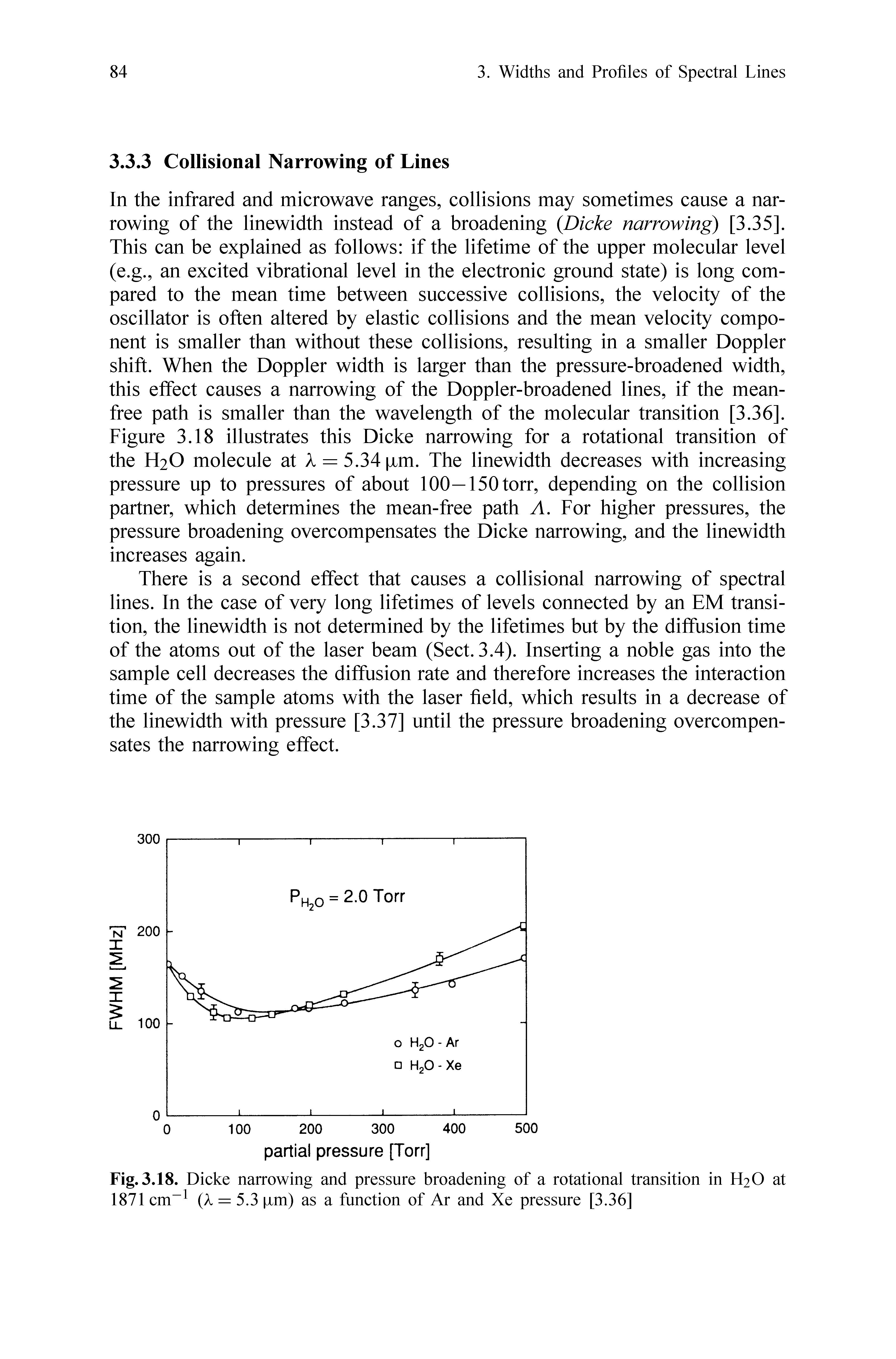 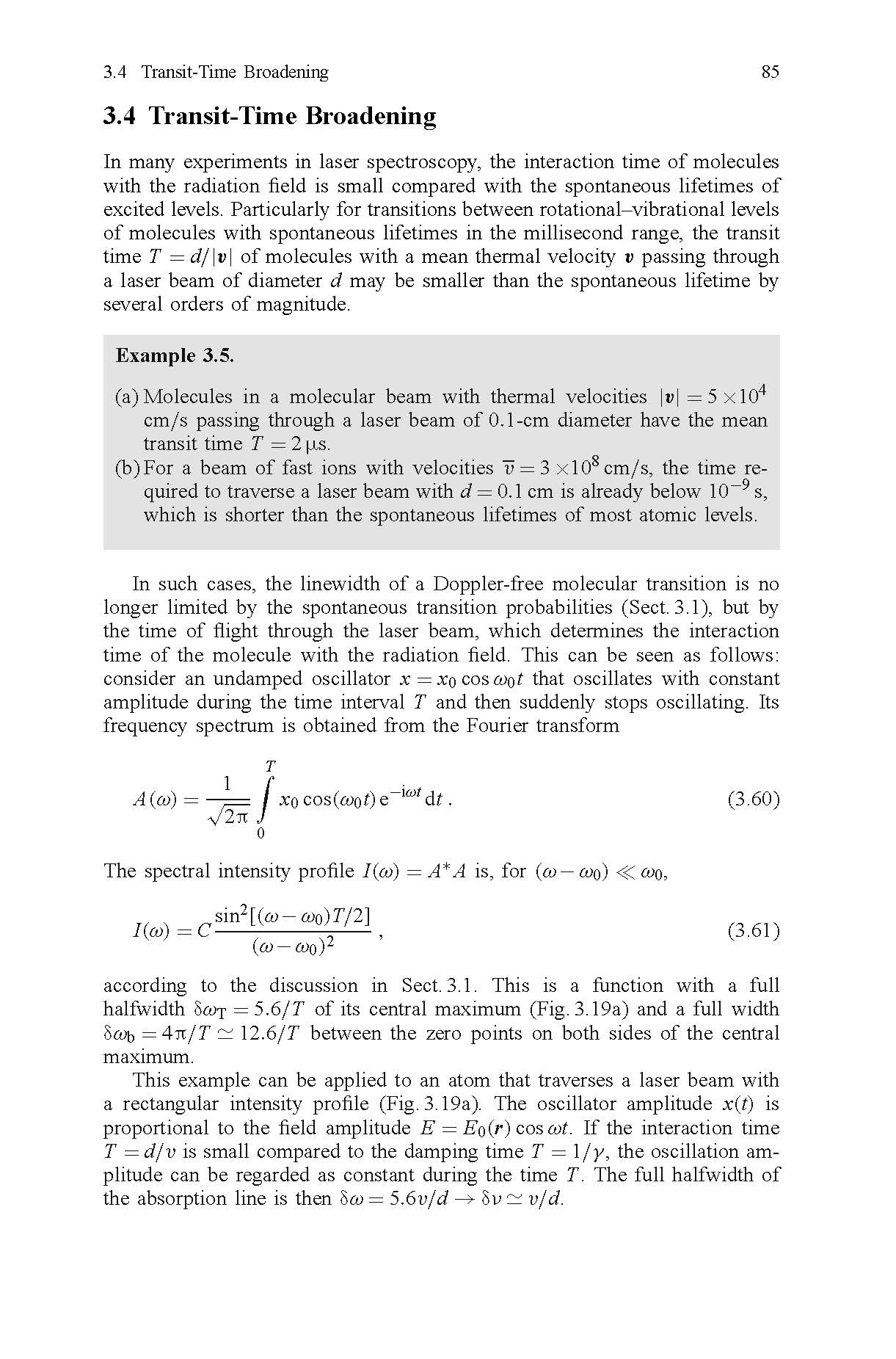 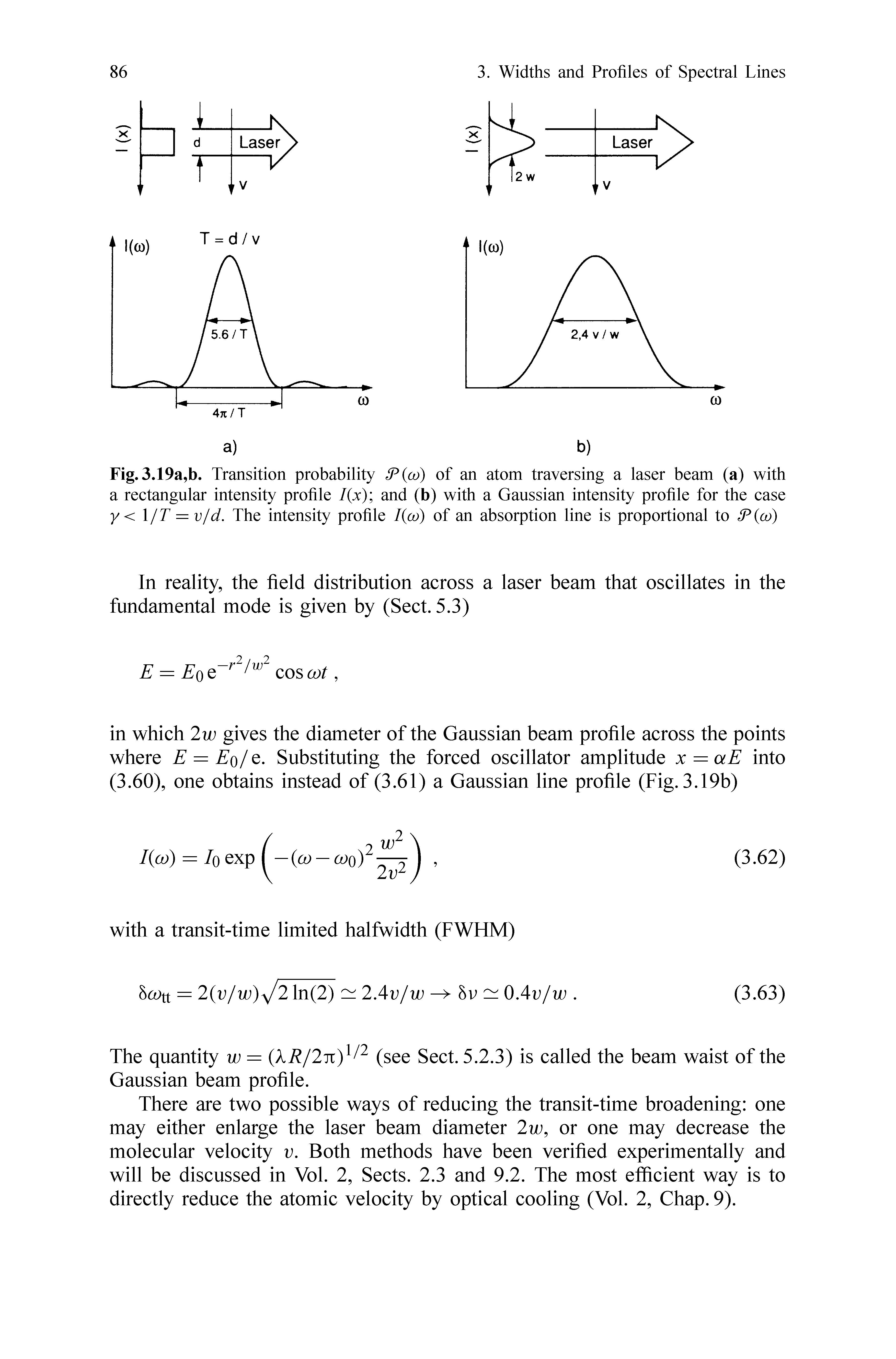 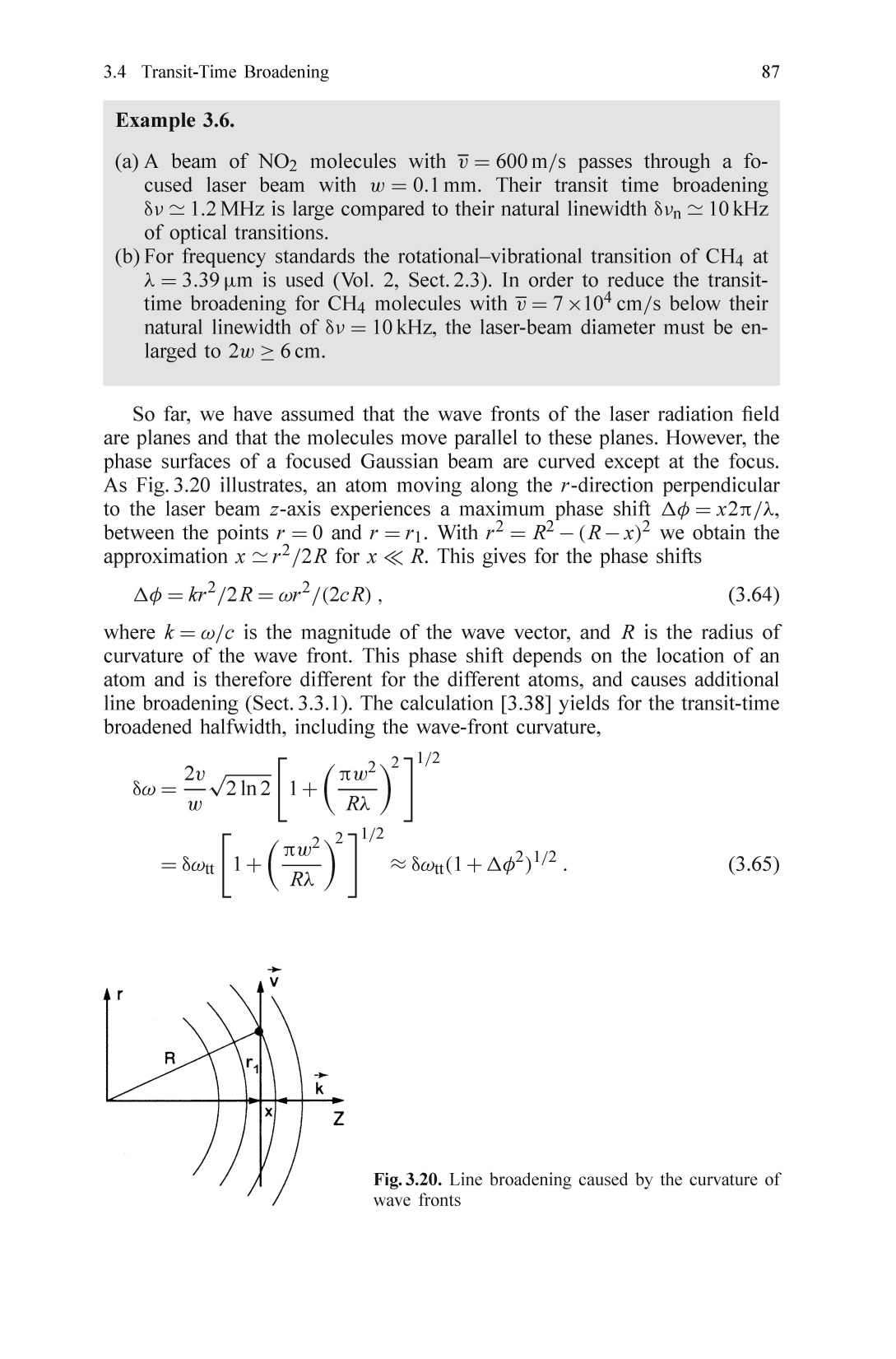 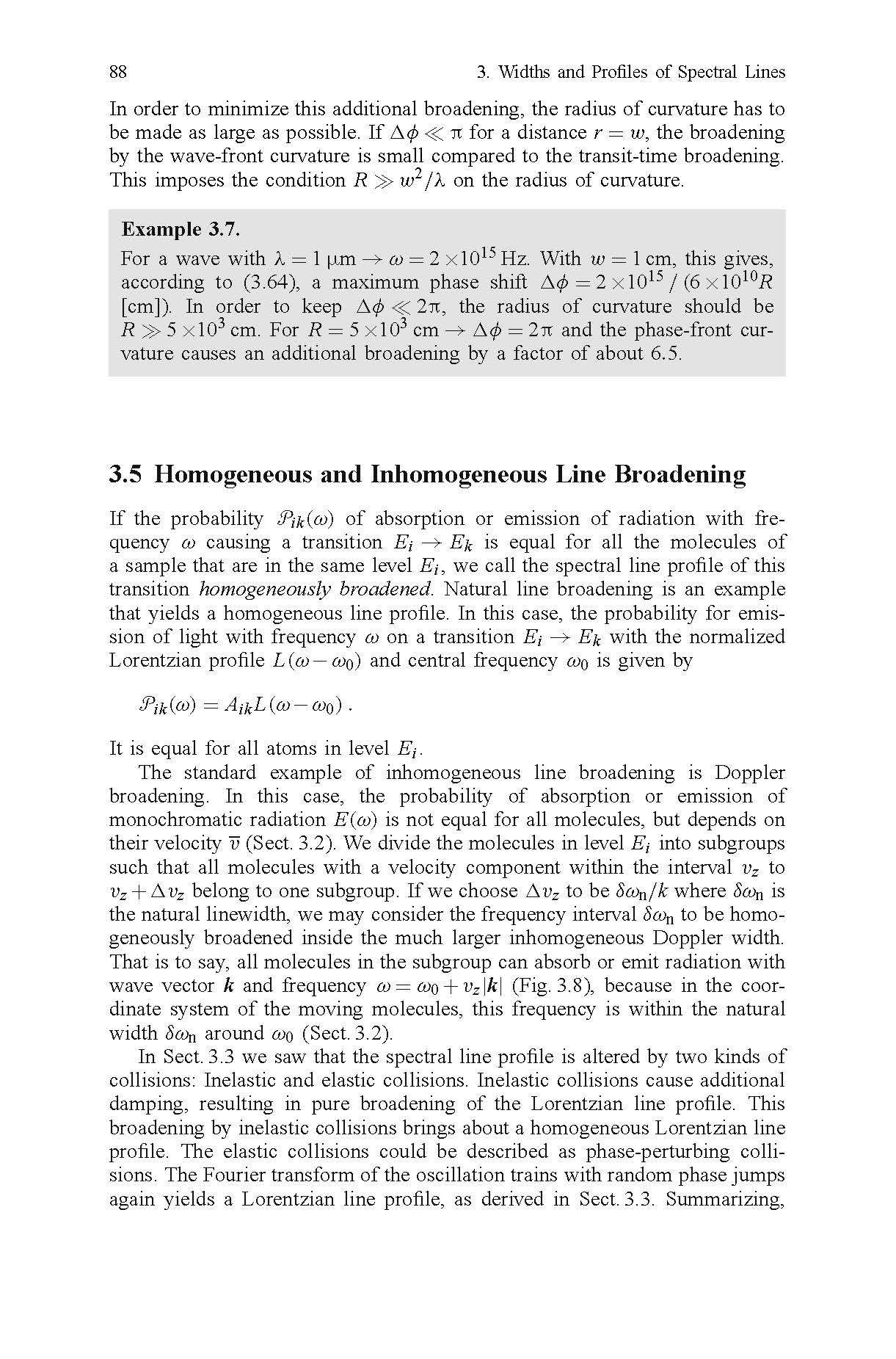 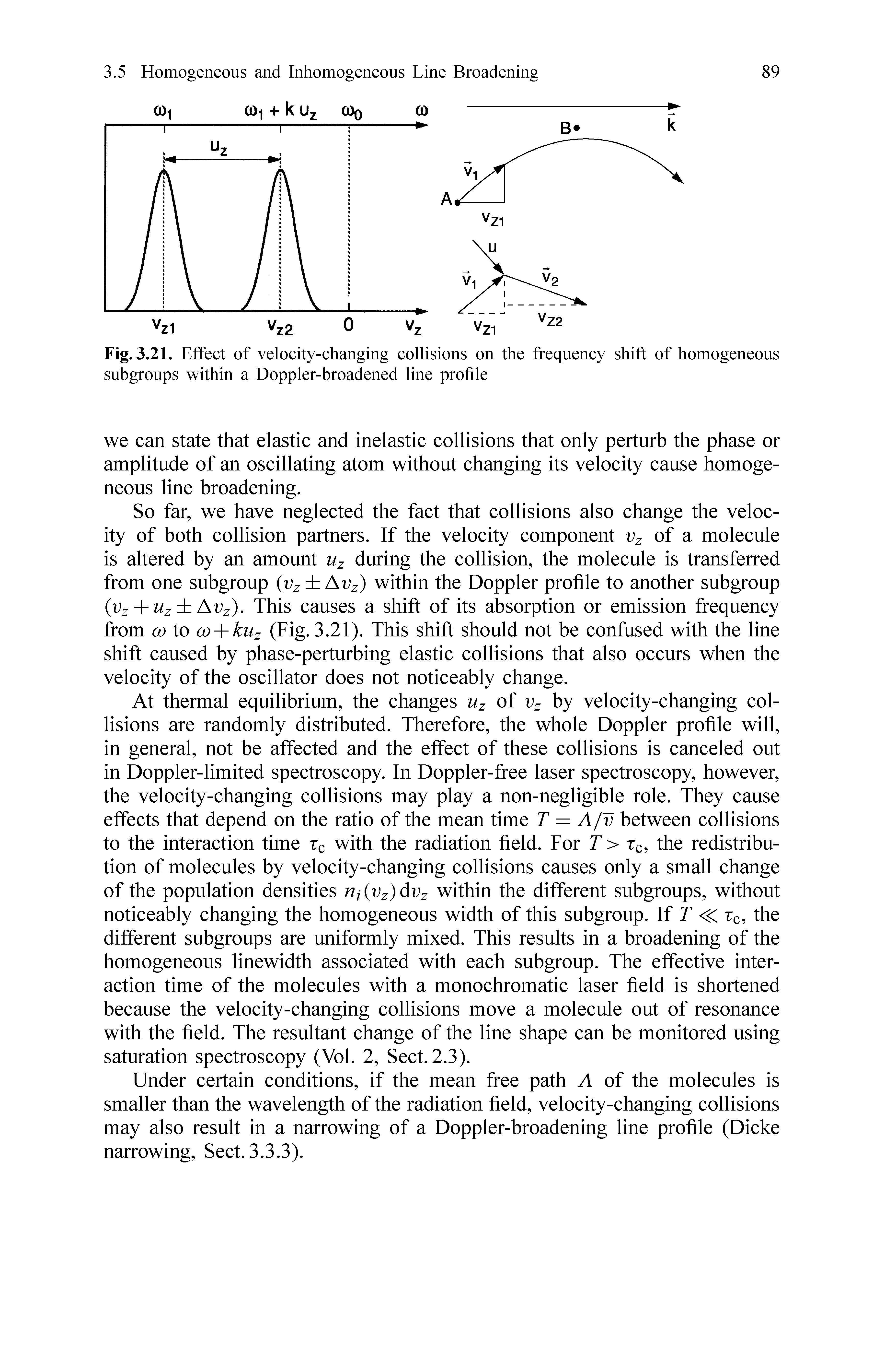 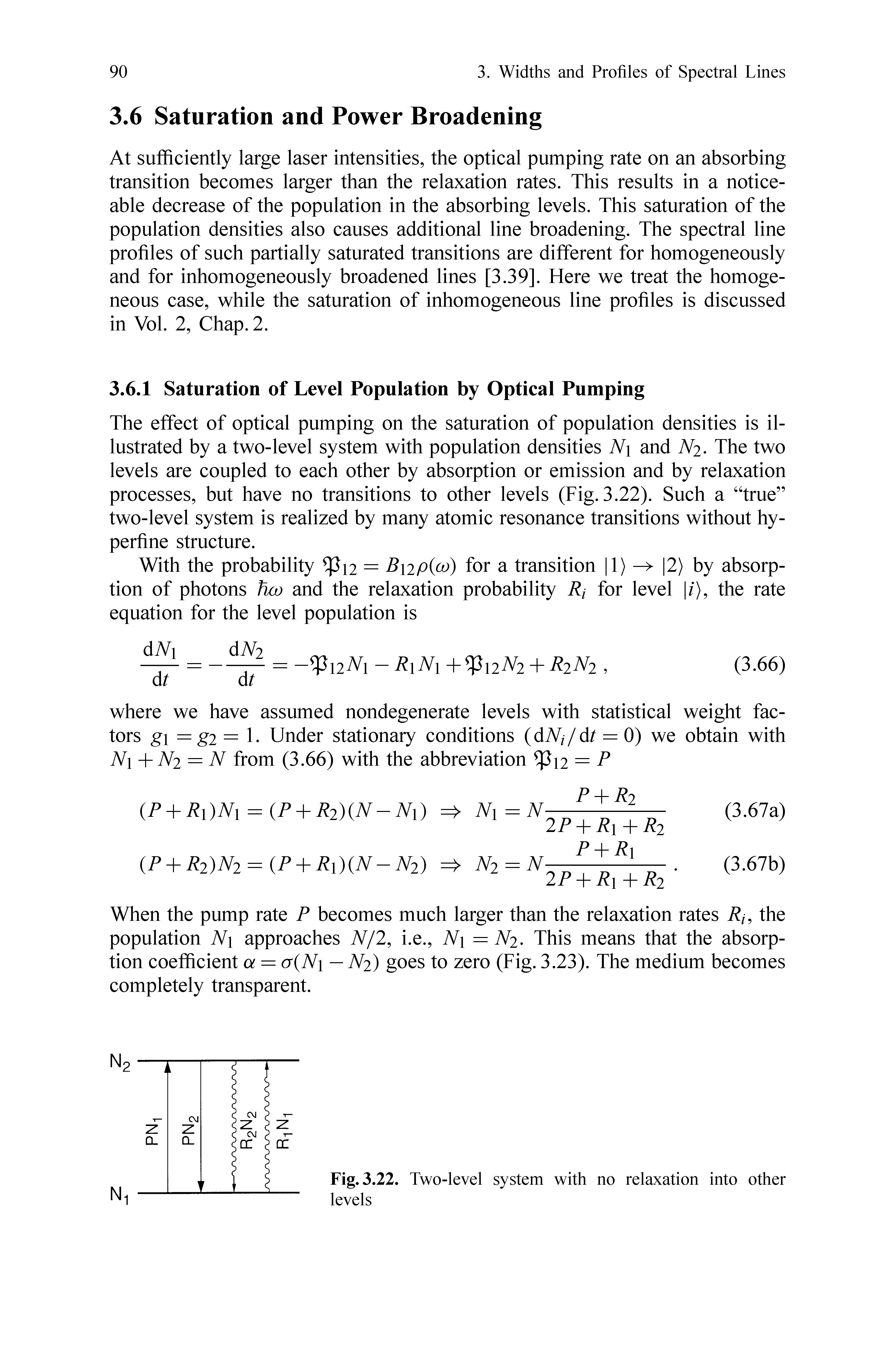 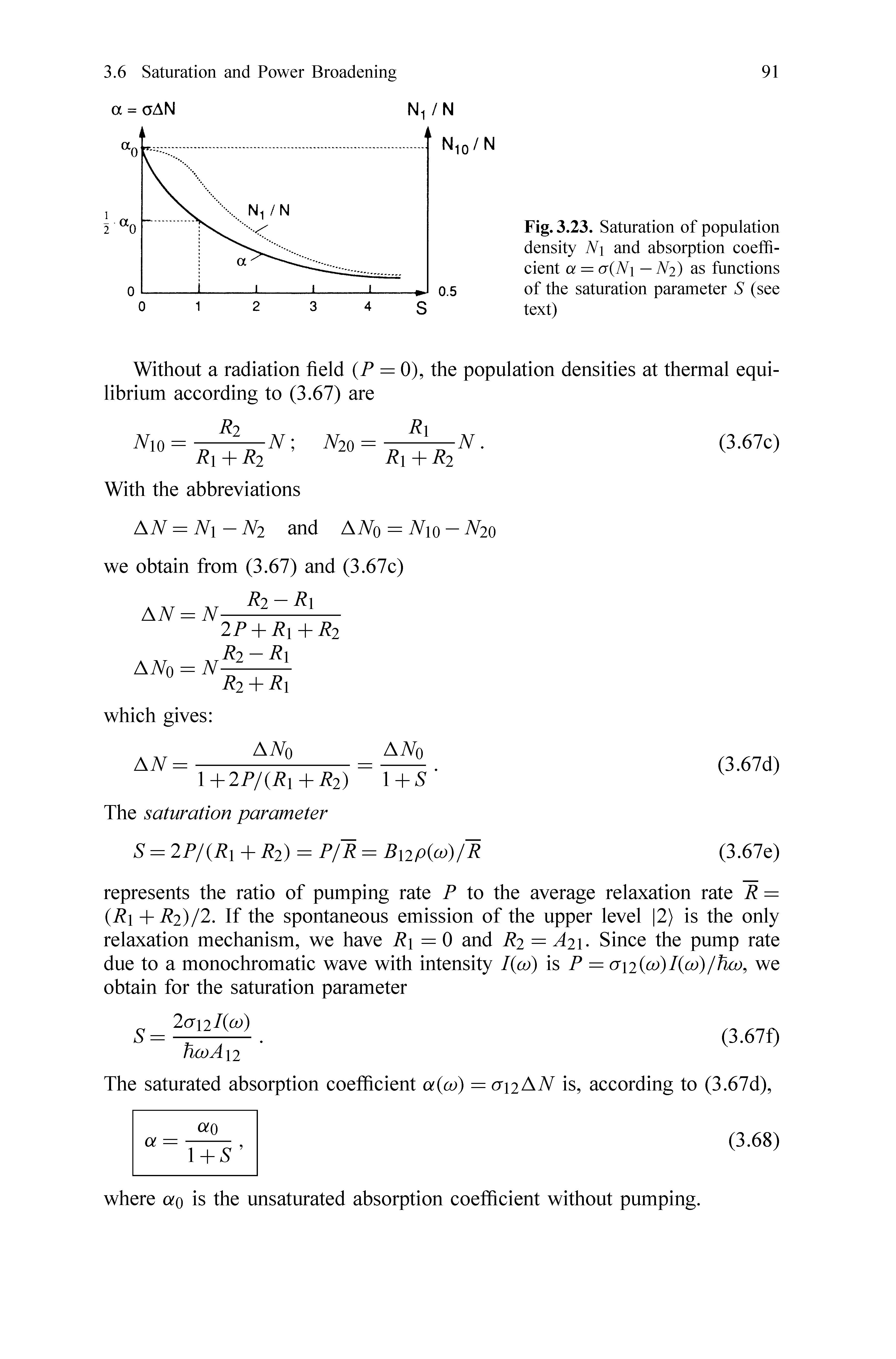 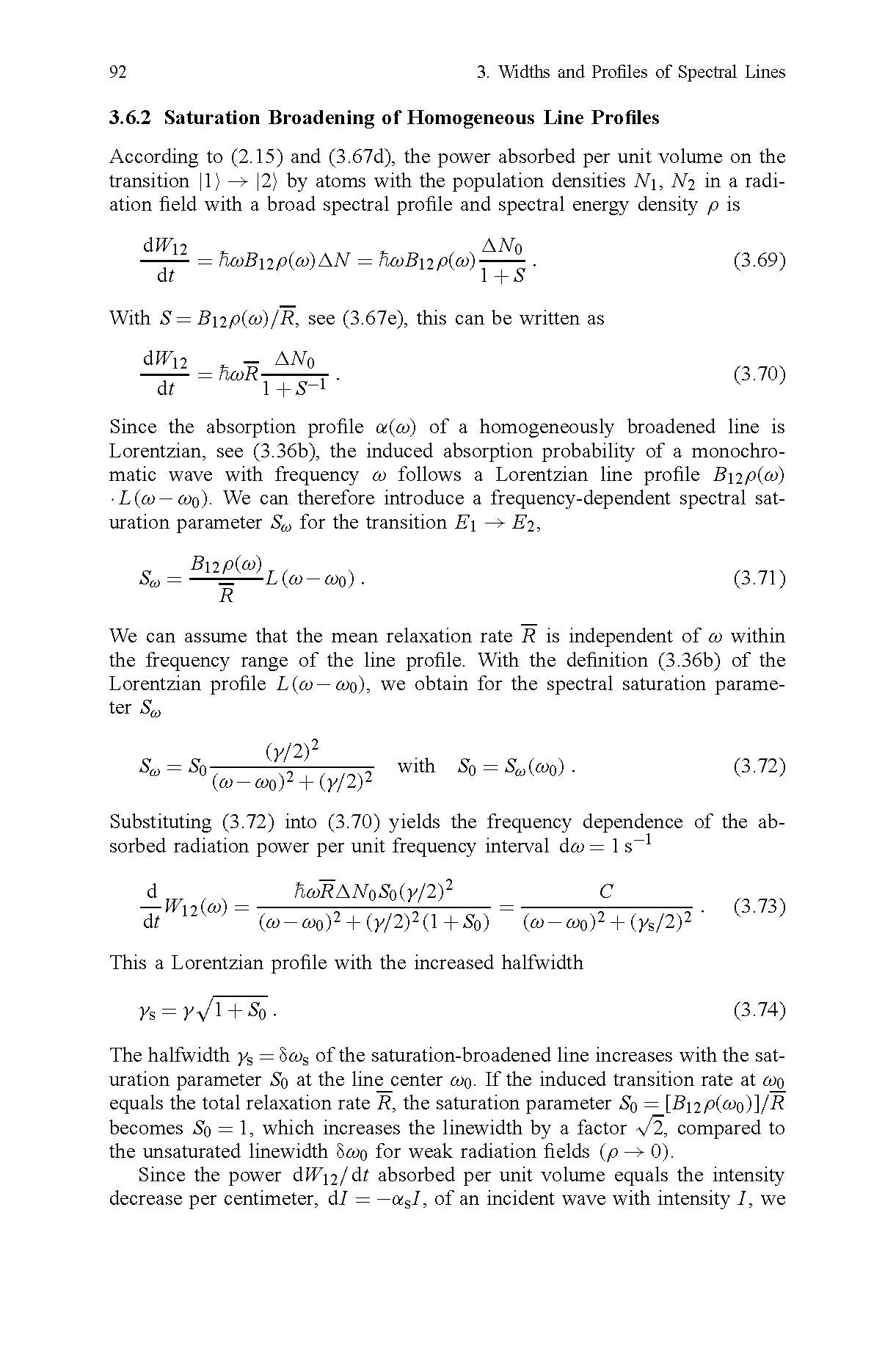 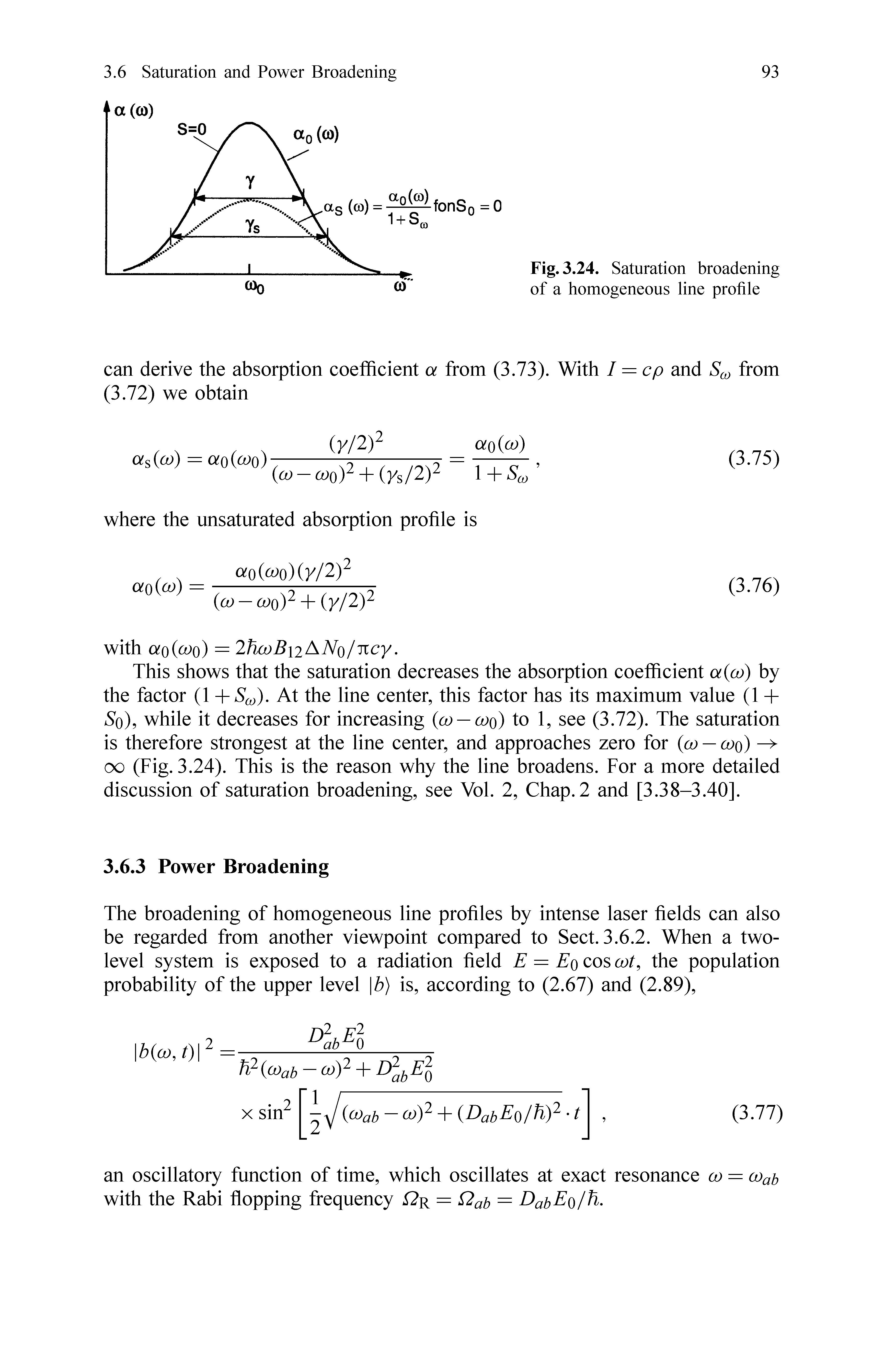 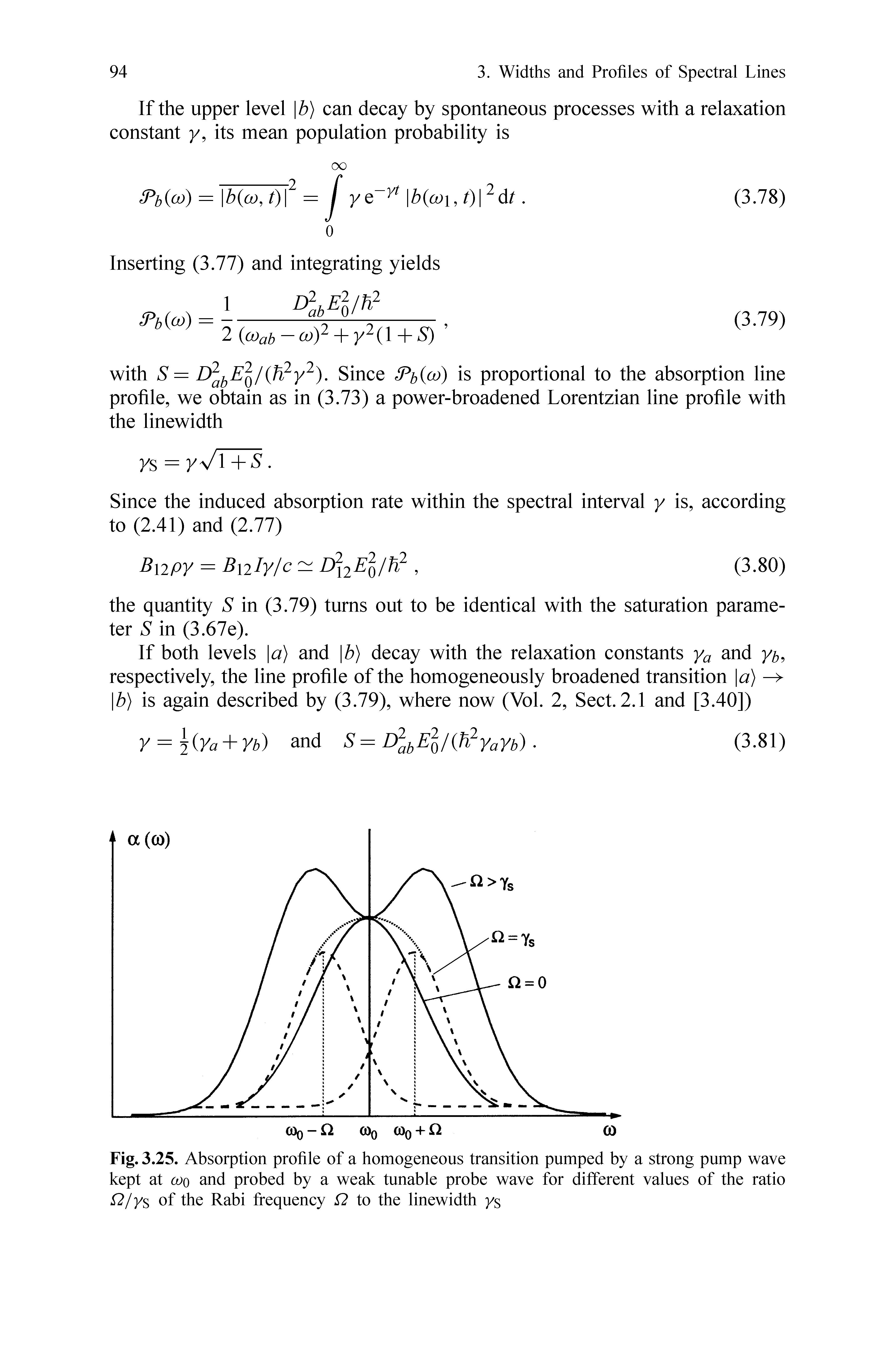 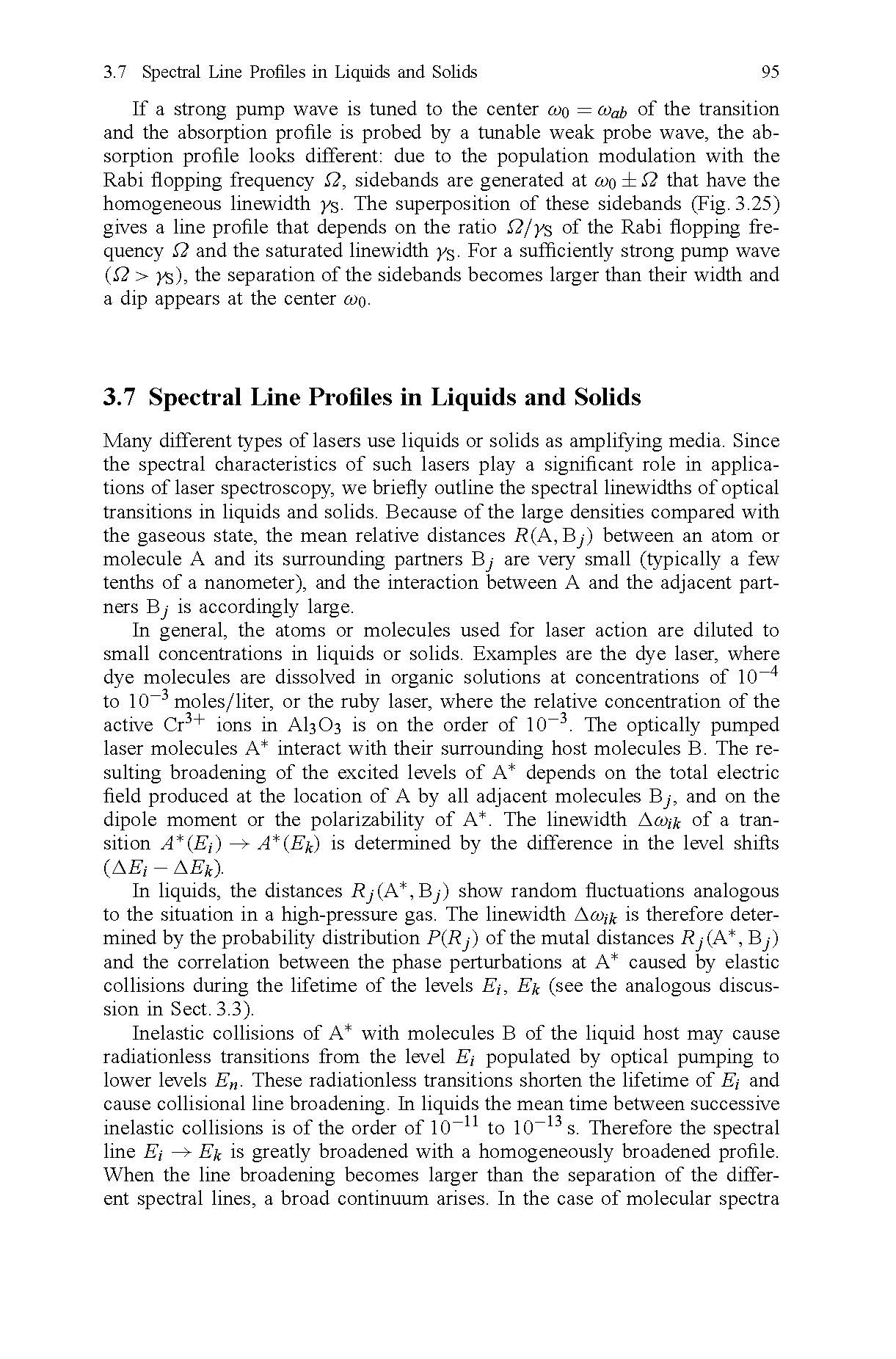 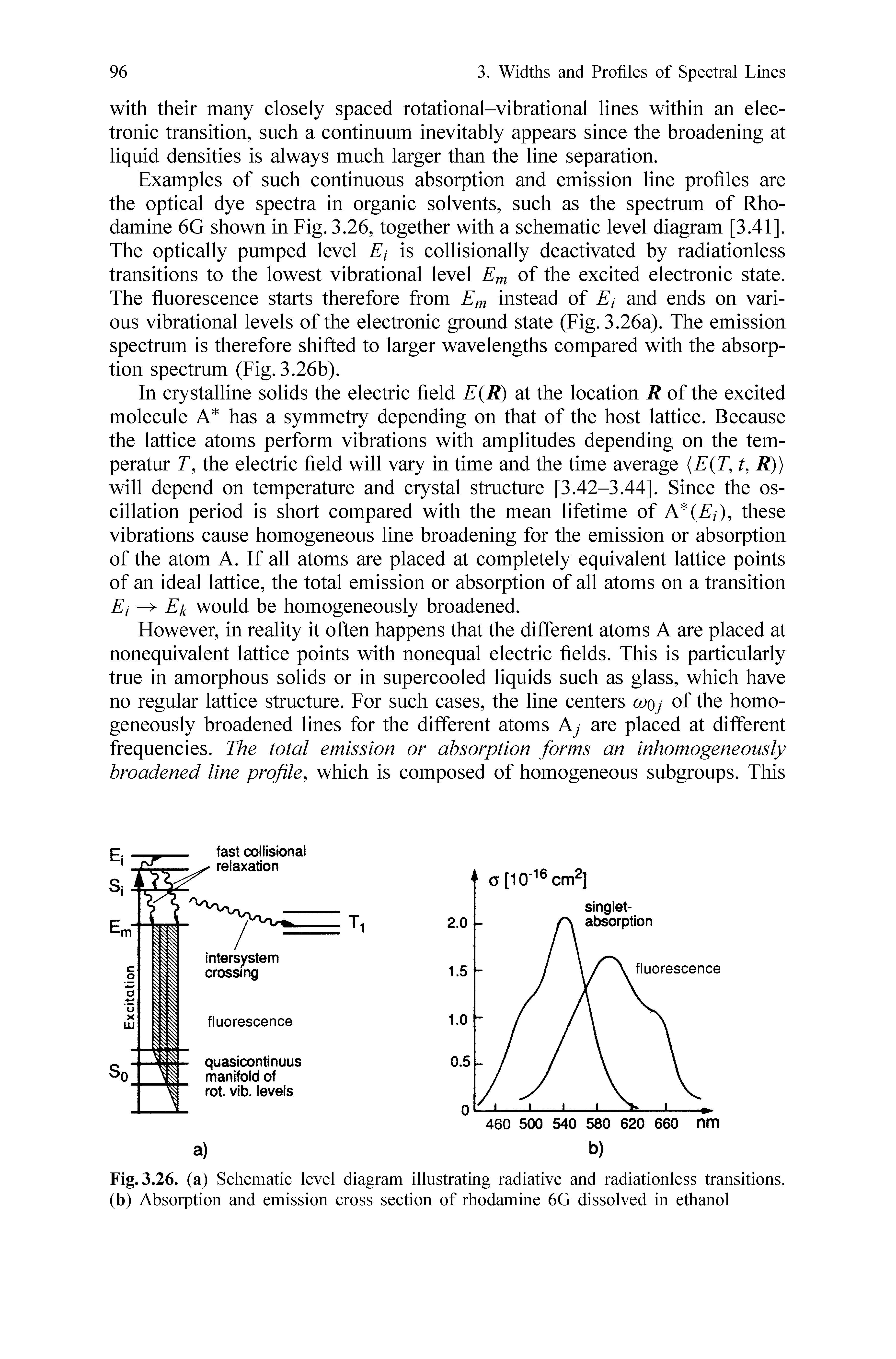 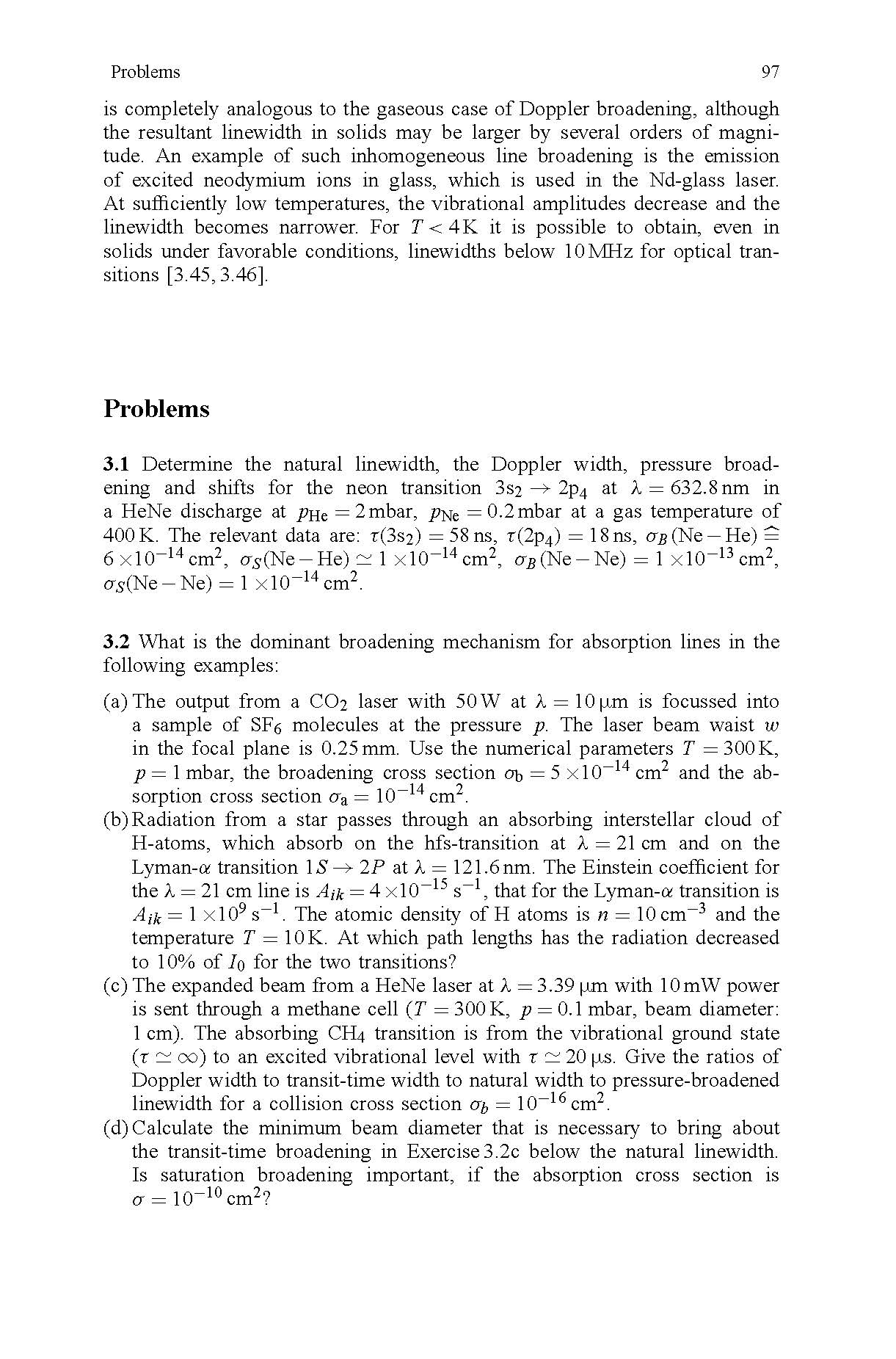 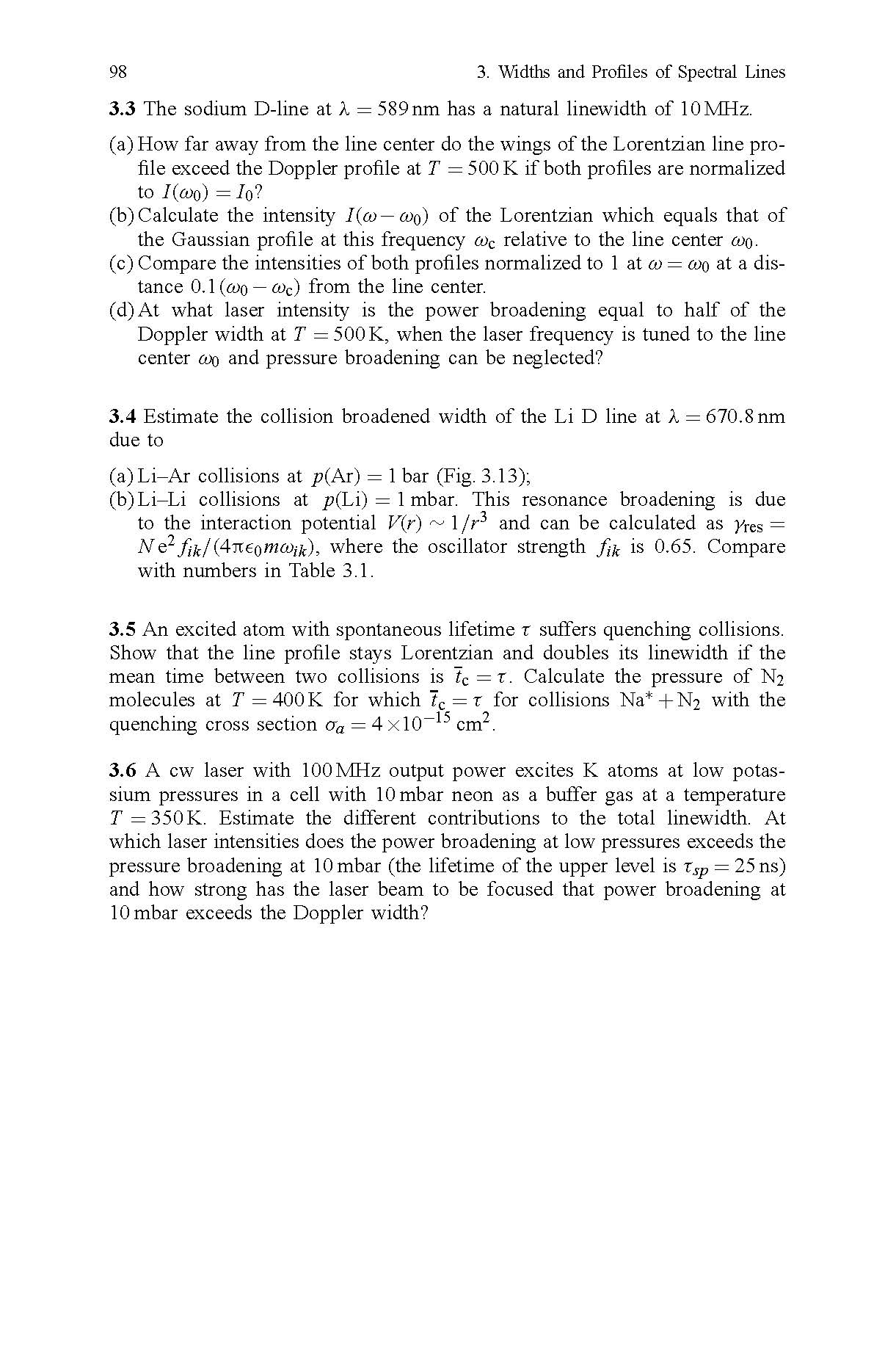